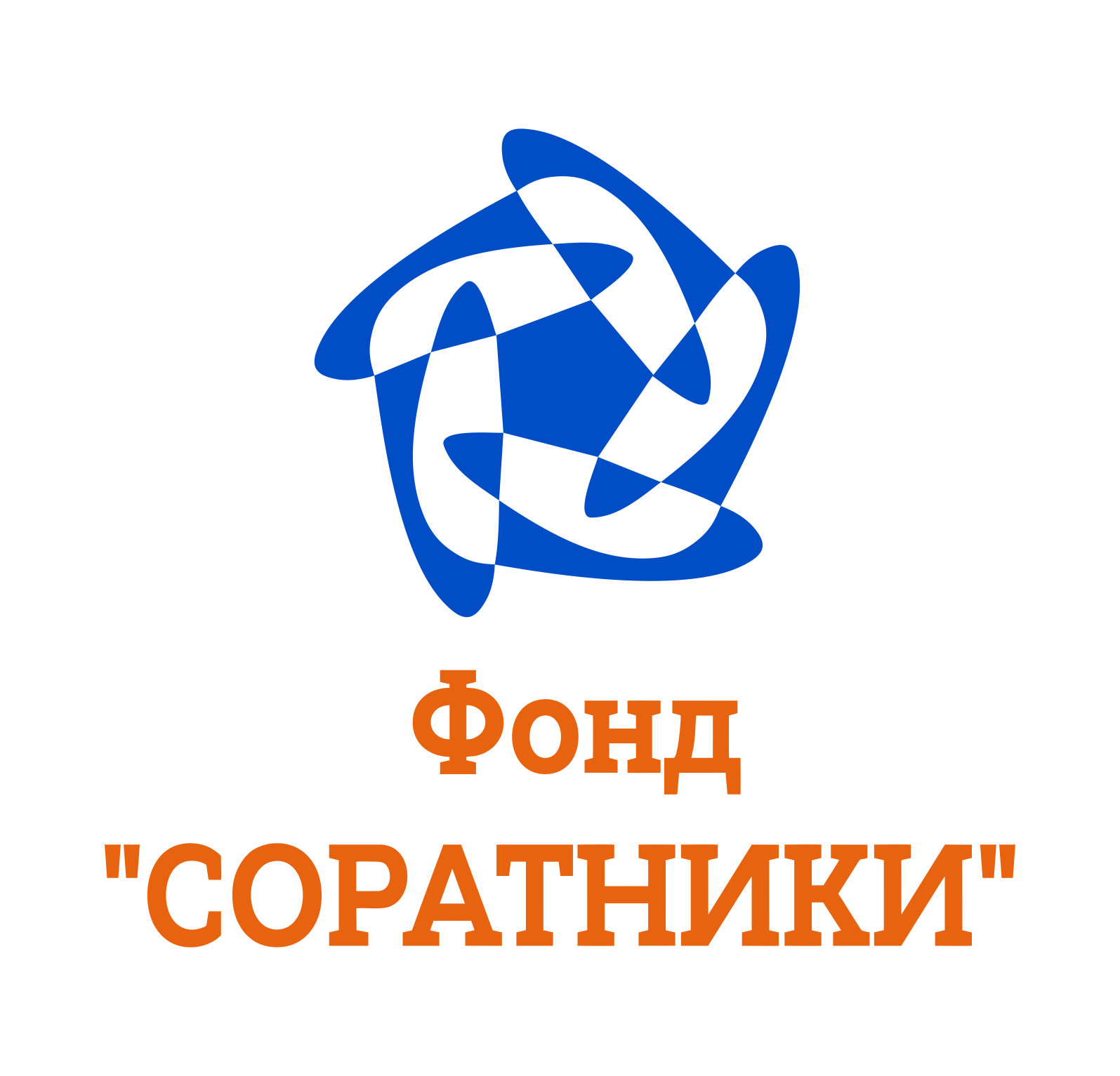 Центр помощи семье«Помогите моей маме»как эффективный инструмент для формирования единой и доступнойсистемы социального информирования в стране
Фонд «СОРАТНИКИ»
Москва
2025
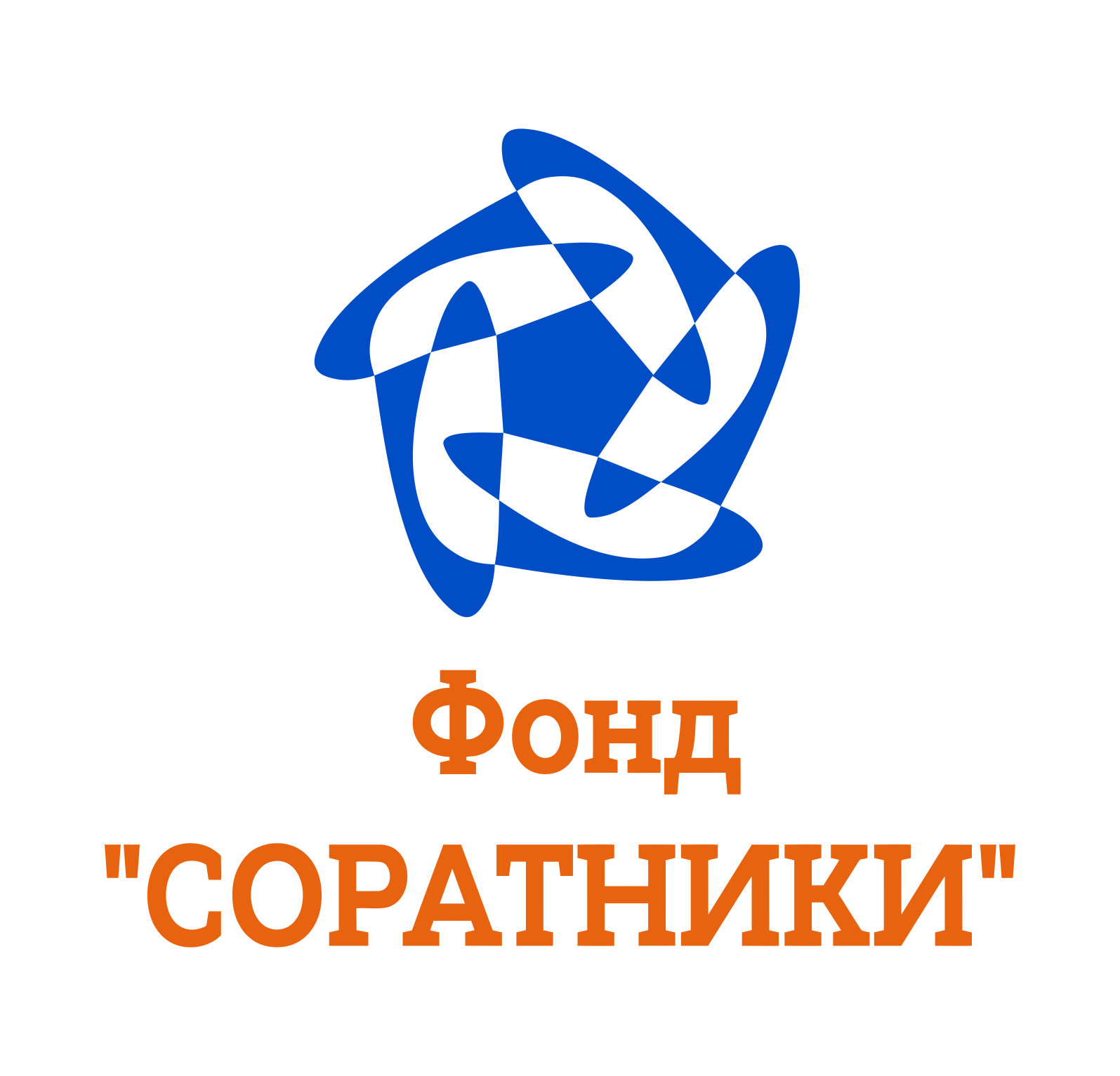 ЗАЧЕМ
Мы понимаем задачи, которые ставит государство,и знаем, как их решать
2
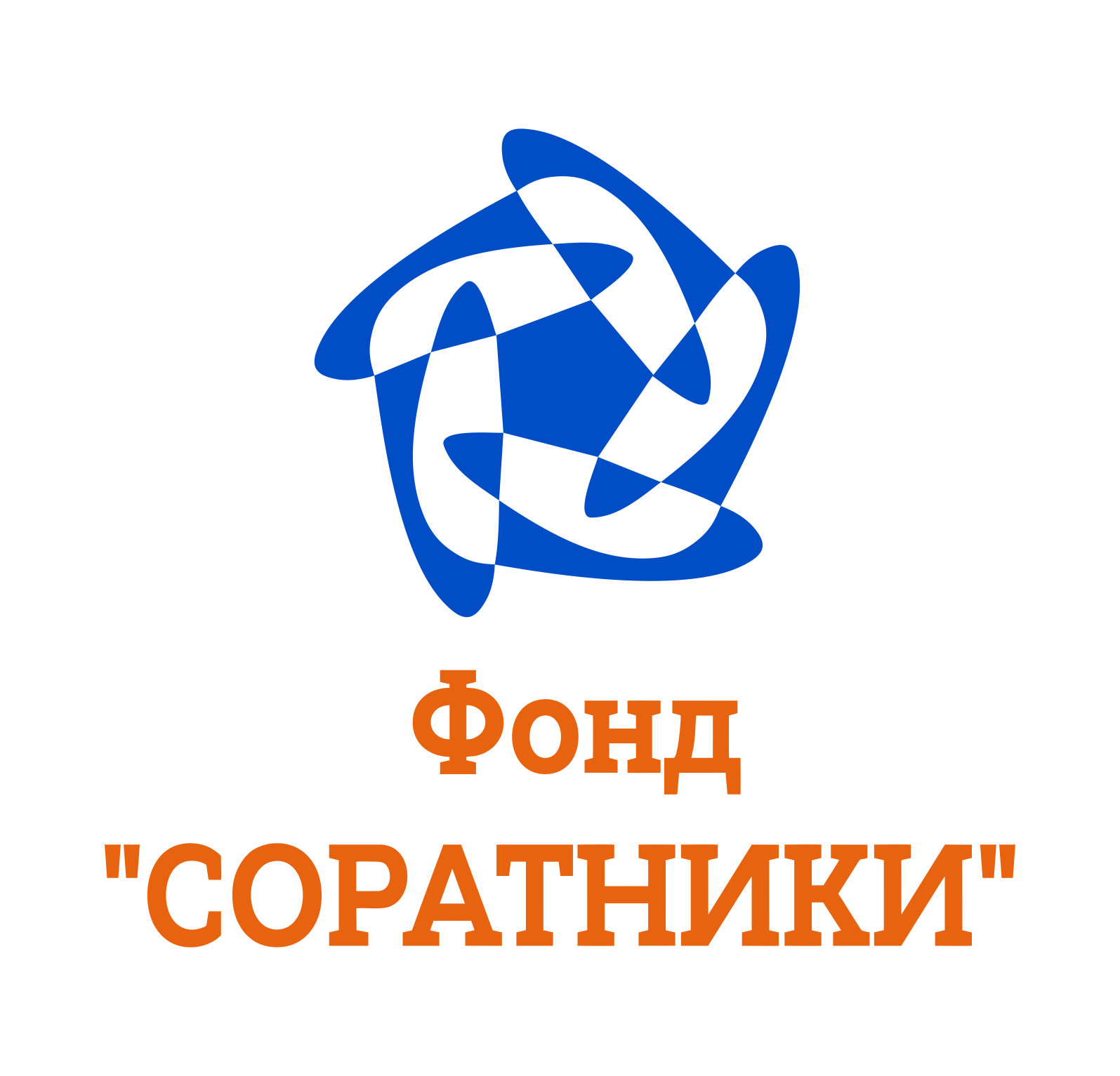 Национальная стратегия на период до 2030 года
Цели развития:
обеспечение роста благосостояния населения
обеспечение качества жизни населения
обеспечение национальной безопасности и правопорядка
достижение устойчивой конкурентоспособности экономики
Мы видим, о чем заботится государство
3
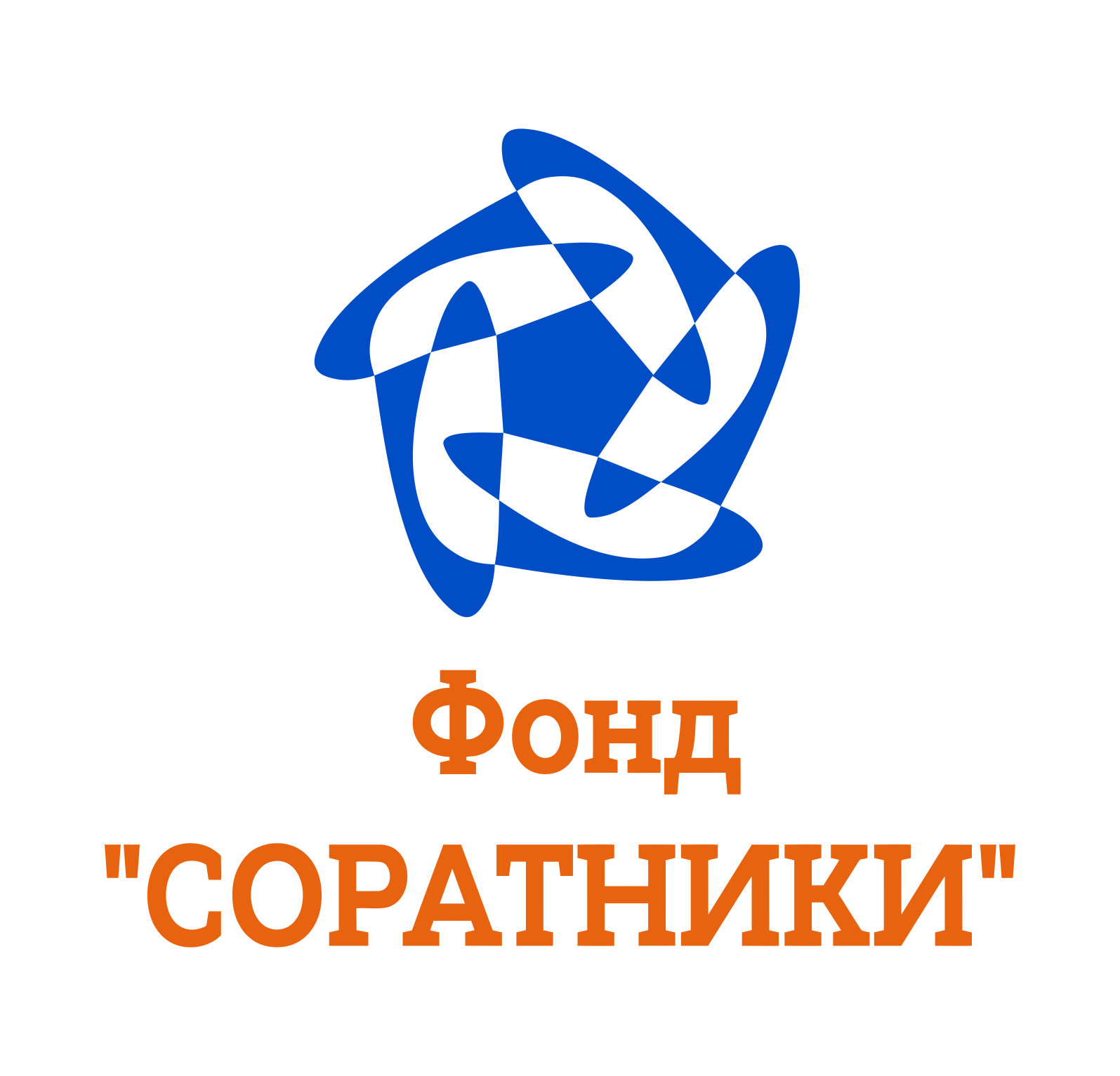 К 2030 году ожидается:
улучшение уровня жизни населения
повышение качества услуг в сфере образования
повышение качества услуг в сфере здравоохранения
снижение затрат на предоставление государственныхи муниципальных услуг 
удовлетворение спроса со стороны граждан на услуги,оказываемые организациями и государственными органамив сфере социальной поддержки населения
Мы знаем, чего государство ожидает
4
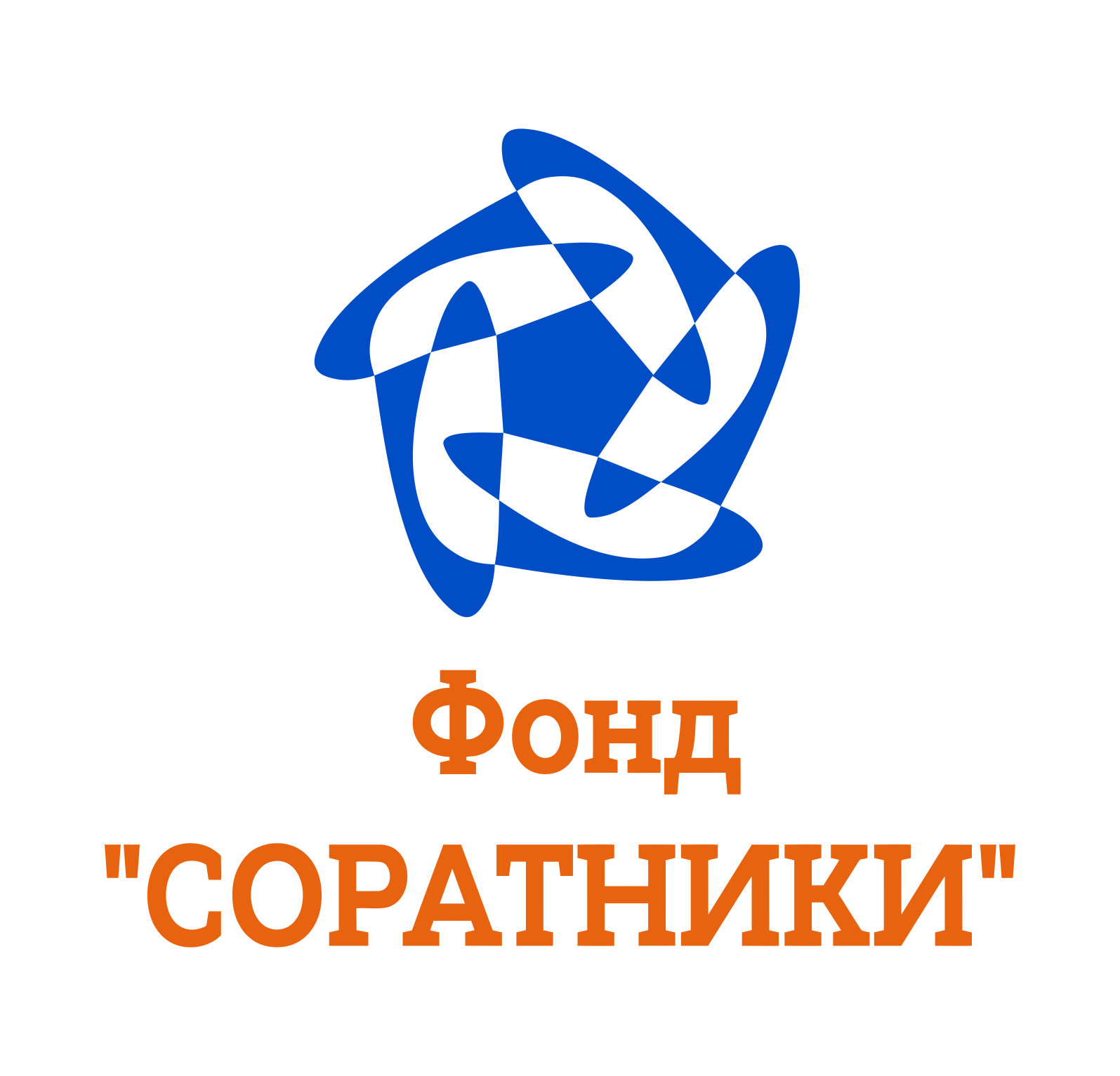 КТО
Фонд СОРАТНИКИ — кто мы такиеи чего добиваемся
5
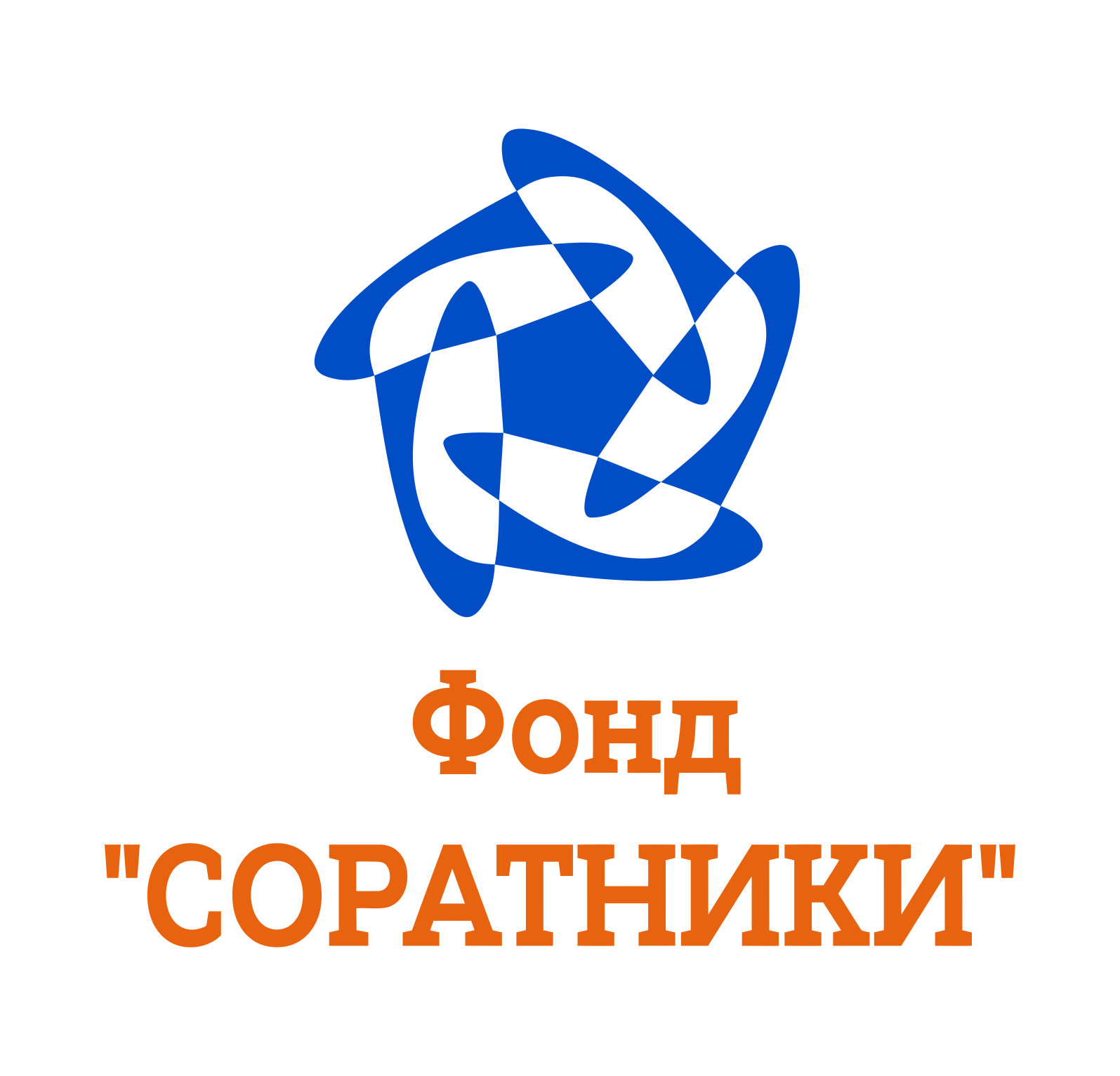 Фонд «СОРАТНИКИ»
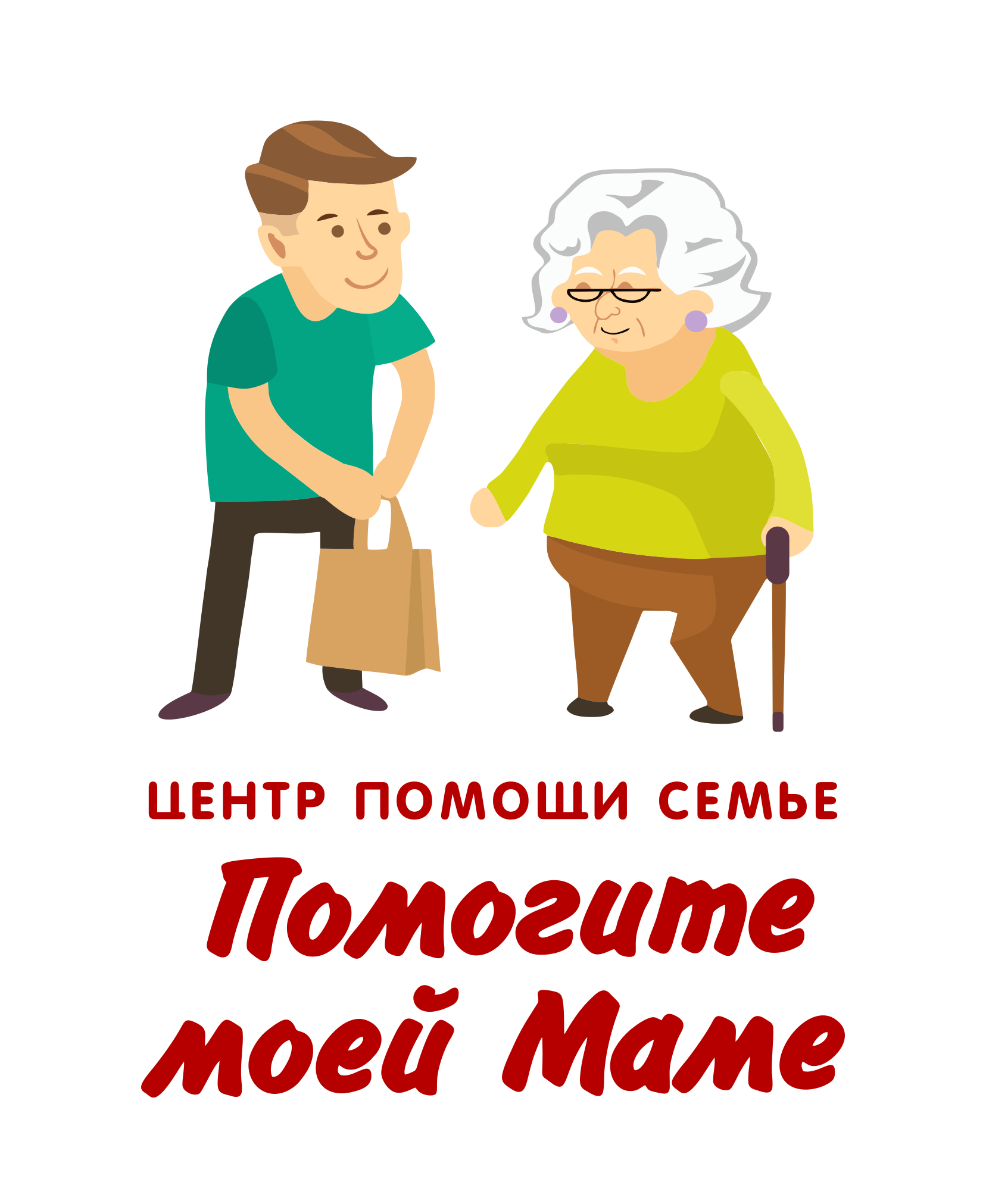 Работаем с 2011 года.
Уже 14 лет создаём и развиваем проекты, направленные на повышение качества жизни социально уязвимых слоев населения. 
В 2020 году мы создали Службу помощи людям в трудной жизненной ситуации «Помогите моей маме».
С 2017 года идёт работа над проектом Стратегия развития реабилитационной индустрии «Пятый элемент» — создание функциональной и удобной среды для людей с инвалидностью, адаптивной и компенсирующей мебели.
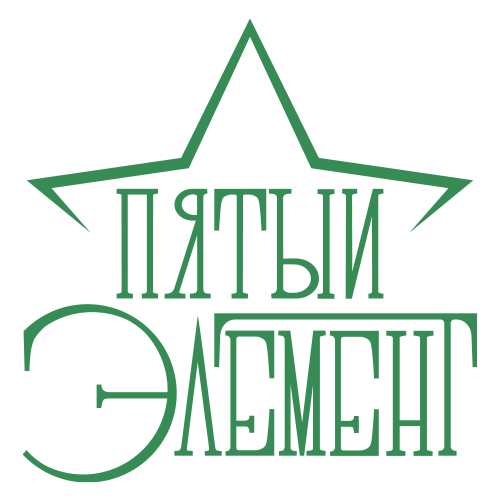 Мы созданы для помощи государству и людям
6
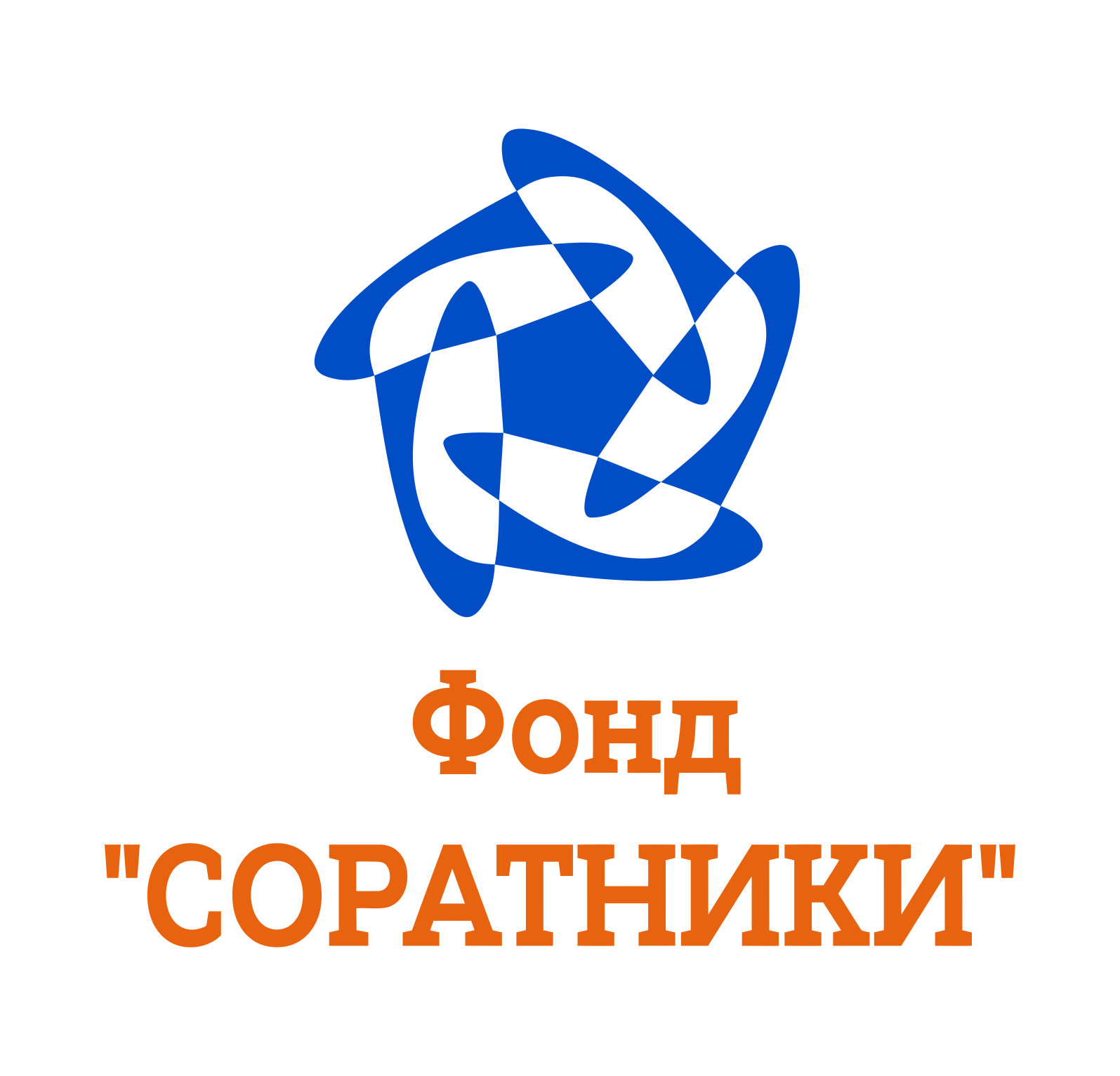 КАК
Наши методы достижения целей
Знание — сила!
7
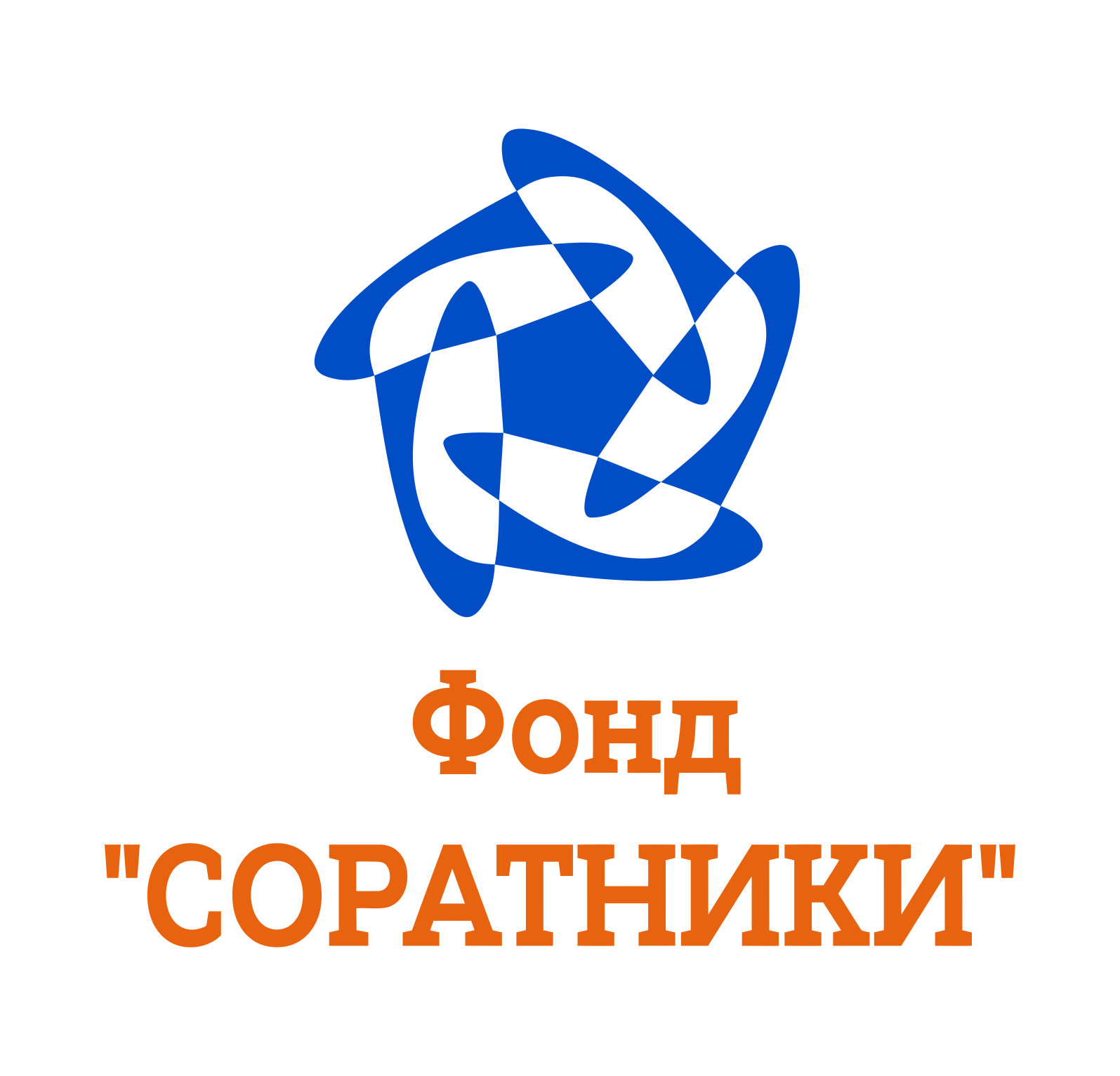 Что осознали:
необходимо максимально автоматизировать процессы работы с обращениями граждан
следует использовать более глубокий анализ поступающих данных
Что предприняли:
осенью 2020 года наш проект прошел отбор АСИ
повысили квалификацию в Университете 2035 по программе «Методы и технологии, основанные на работе с данными»
в Университете Иннополис освоили дополнительную программу образования «КЛИК» (развитие антикризисных лидеров и команд цифровой экономики по компетенциям управления на основе данных)
успешно прошли акселератор и защитили проект по автоматизации деятельности Службы помощи людям в трудной жизненной ситуации
От понимания — к действию
8
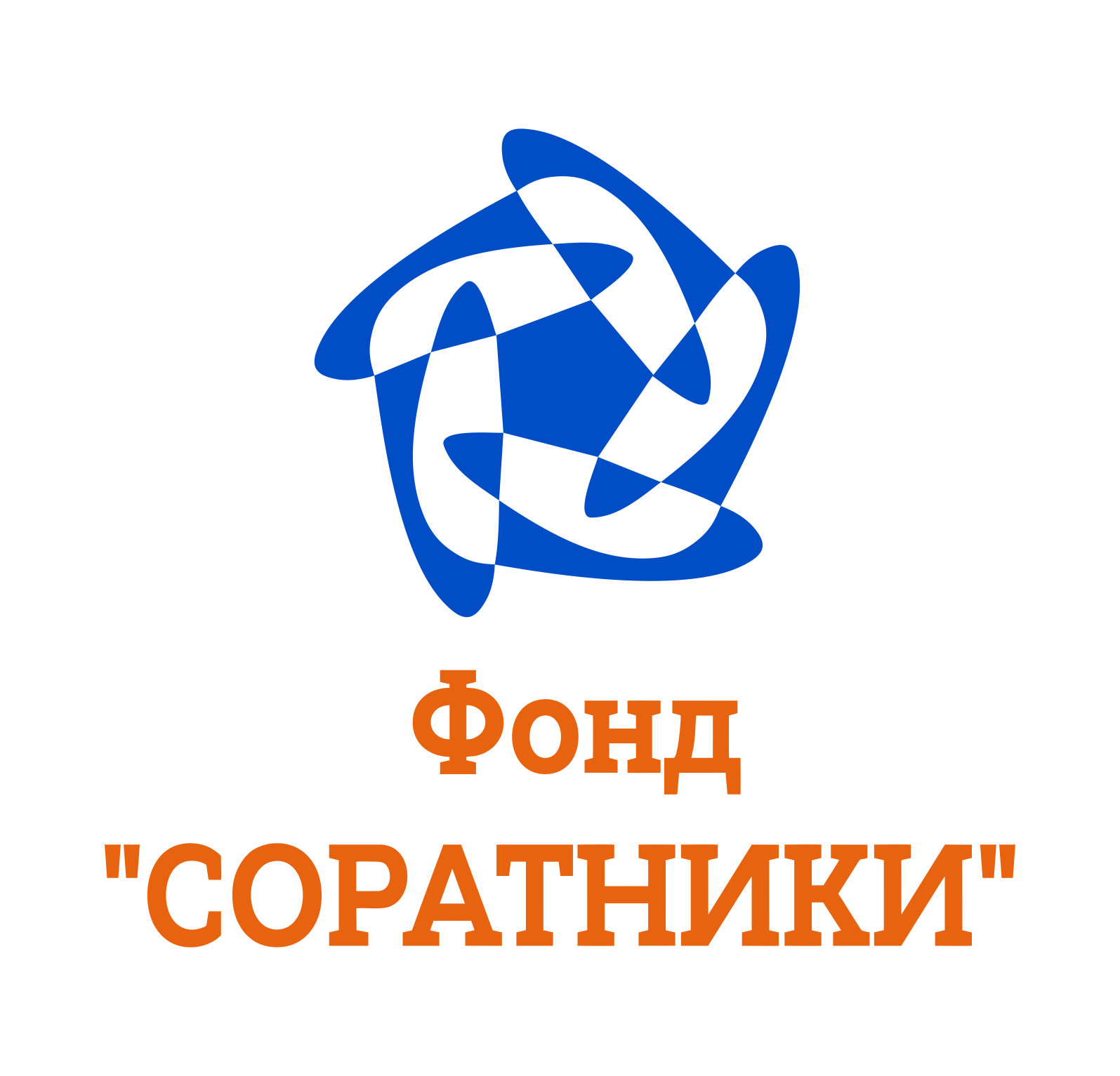 Результаты
Чего мы смогли добиться за короткий срок
Кадры решают всё!
9
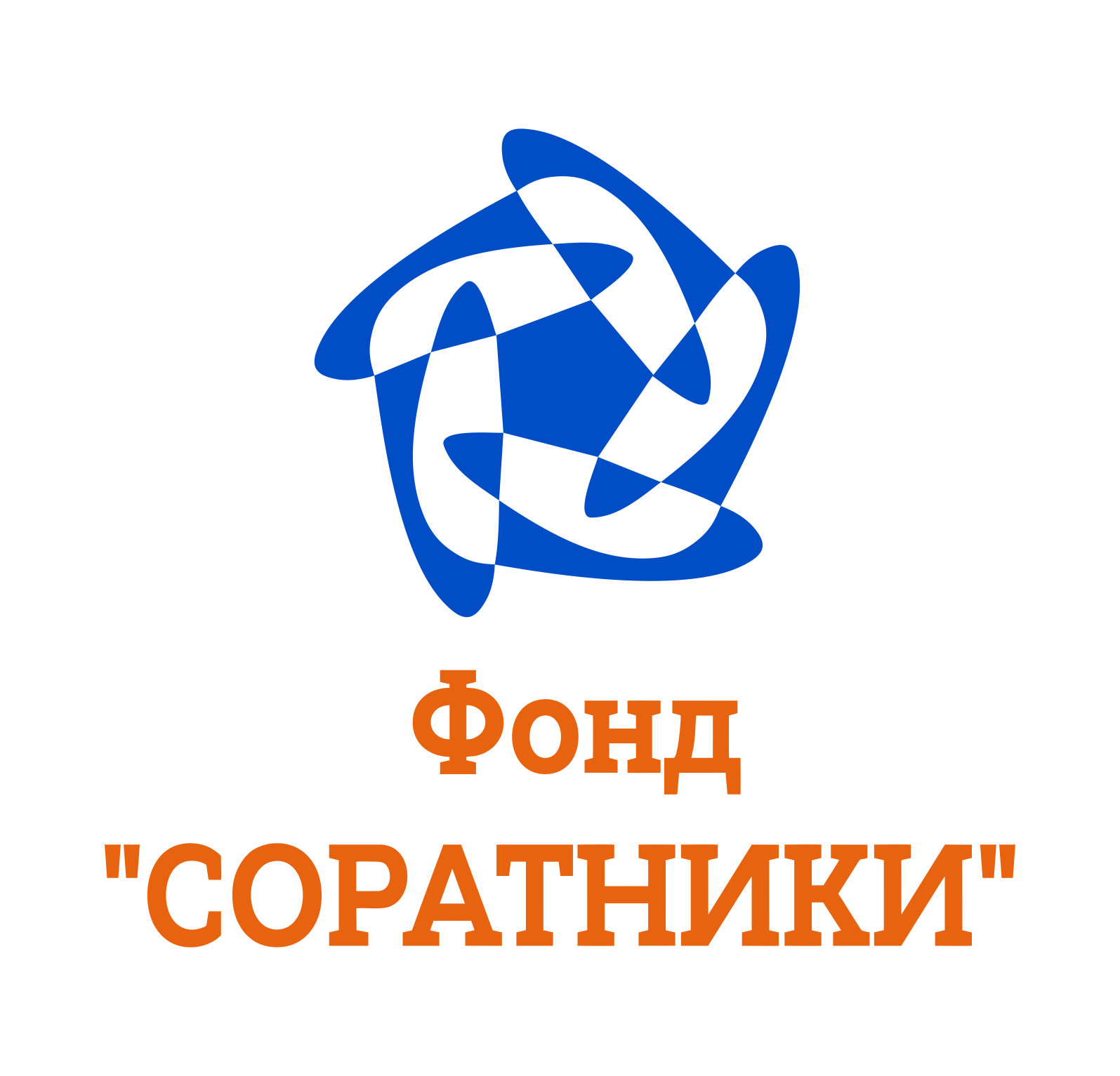 Шаг за шагом
Накопили опыт и знания по организации службы прямой адресной помощи населению, по автоматизации процессов службы
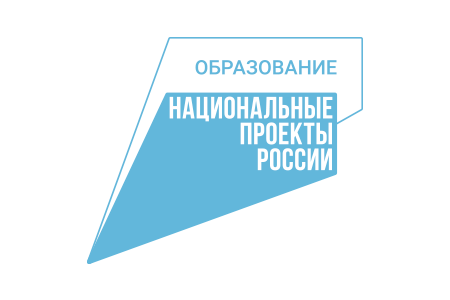 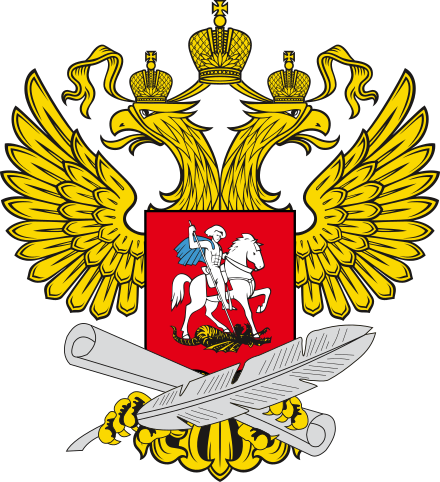 В 2023 году получили субсидию Министерства просвещения РФ
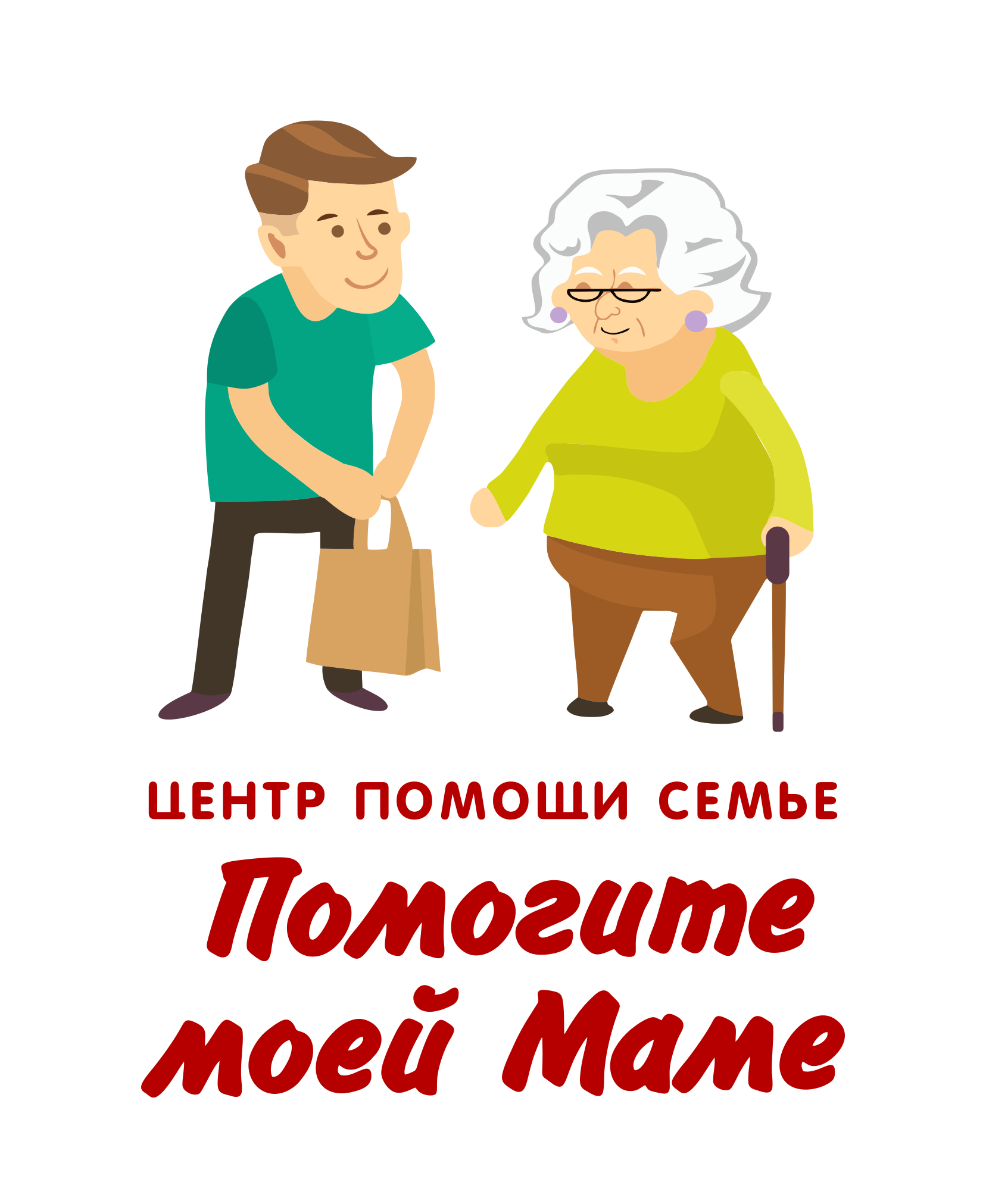 В рамках Центра помощи семье выделили в отдельное подразделение  Службу помощи родителям
Дорогу осилит идущий
10
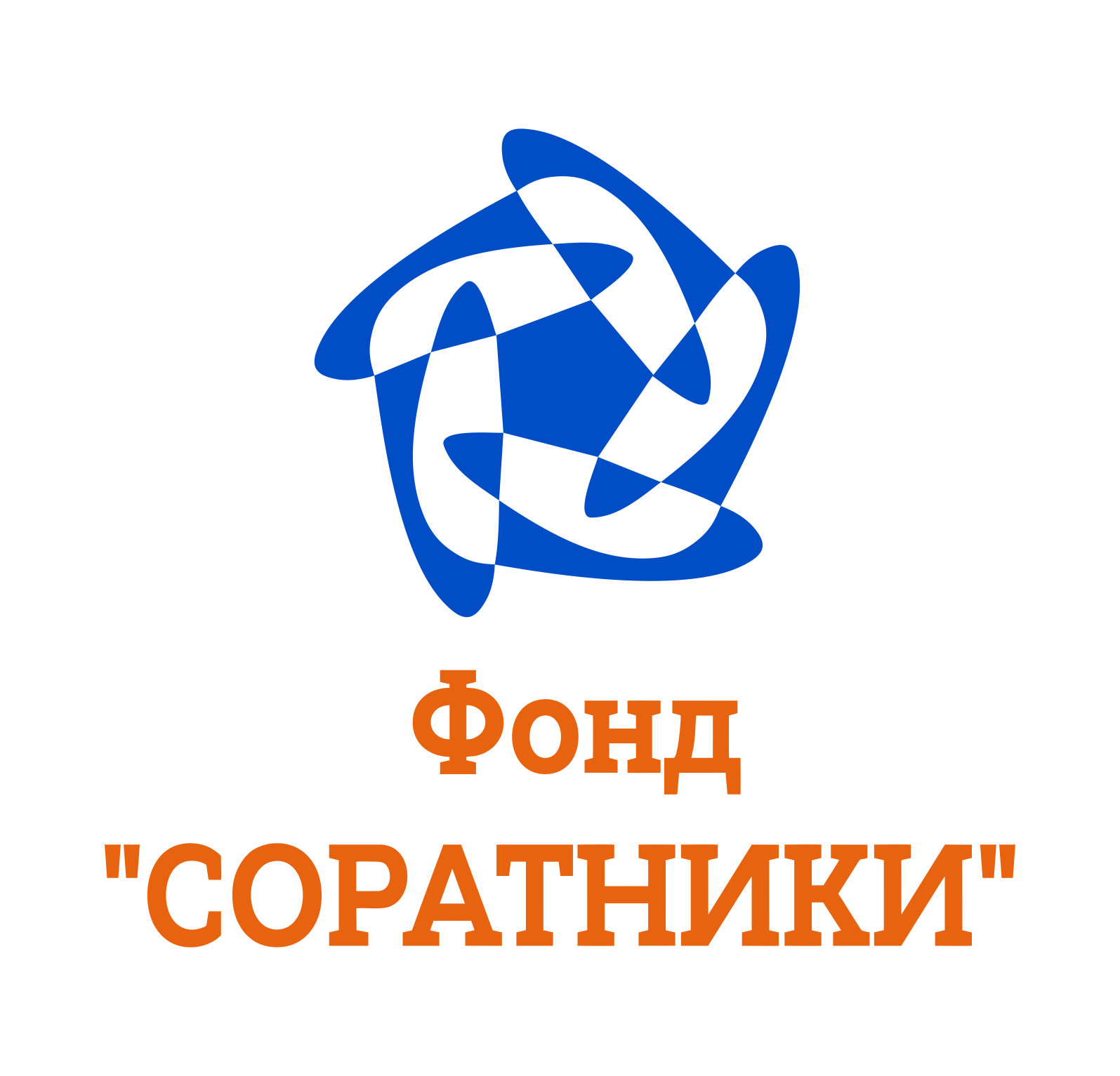 Служба помощи родителям
эффективно работающий контакт-центр
мероприятия
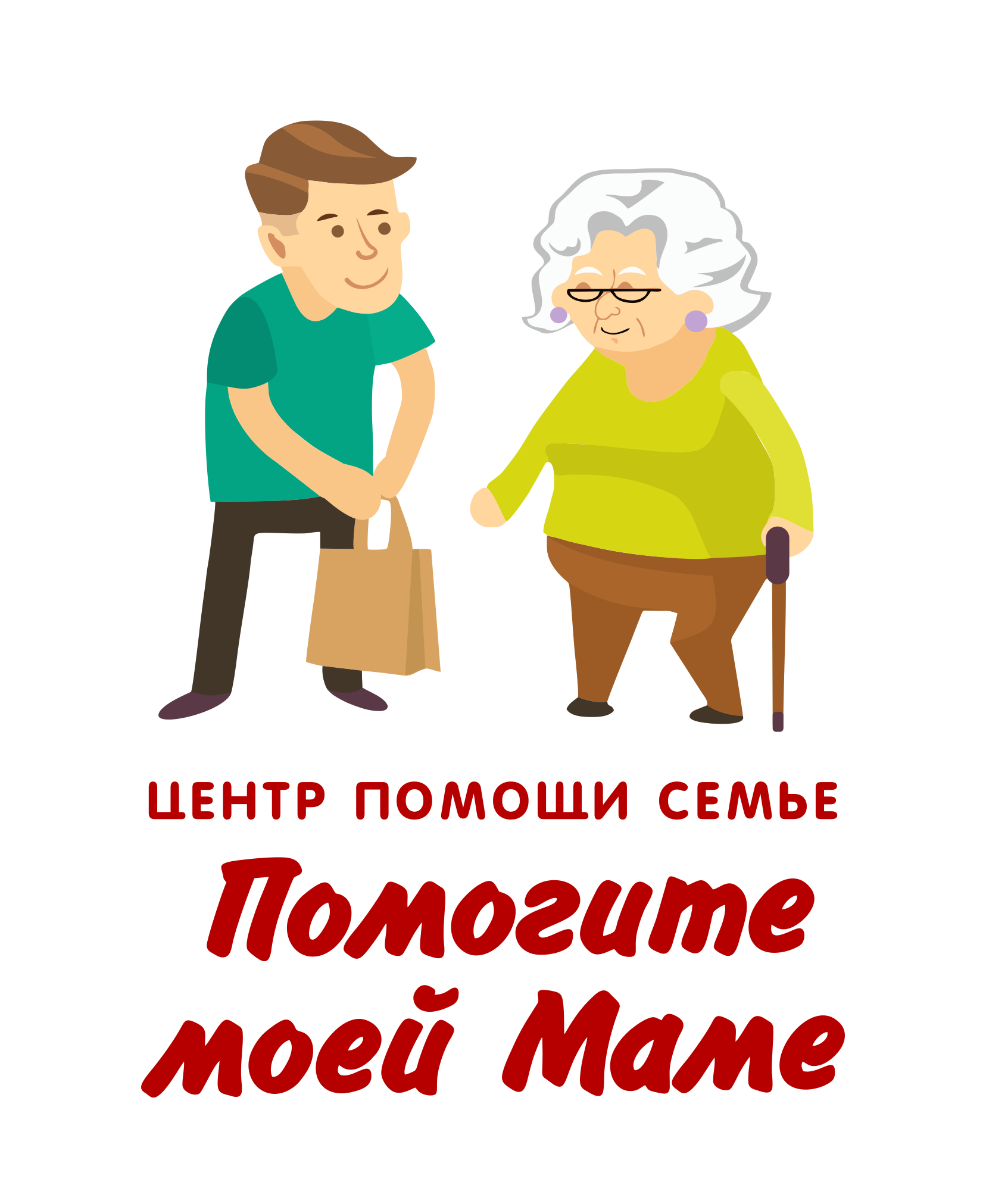 Главная задача — помочь в сложной ситуации
11
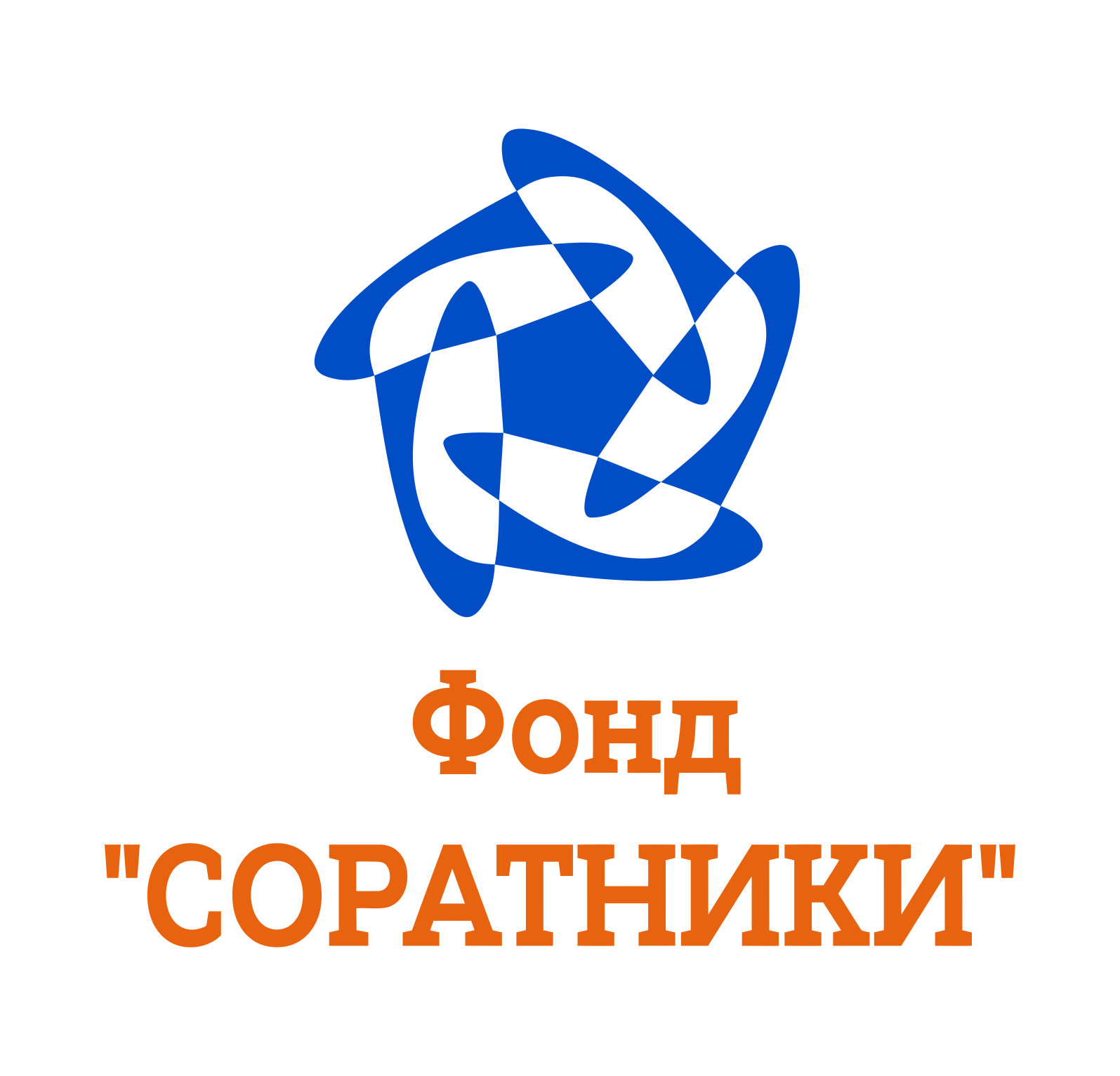 Центр помощи семье «Помогите моей маме»
служба оперативной помощи людям, попавшим в трудную жизненную ситуацию
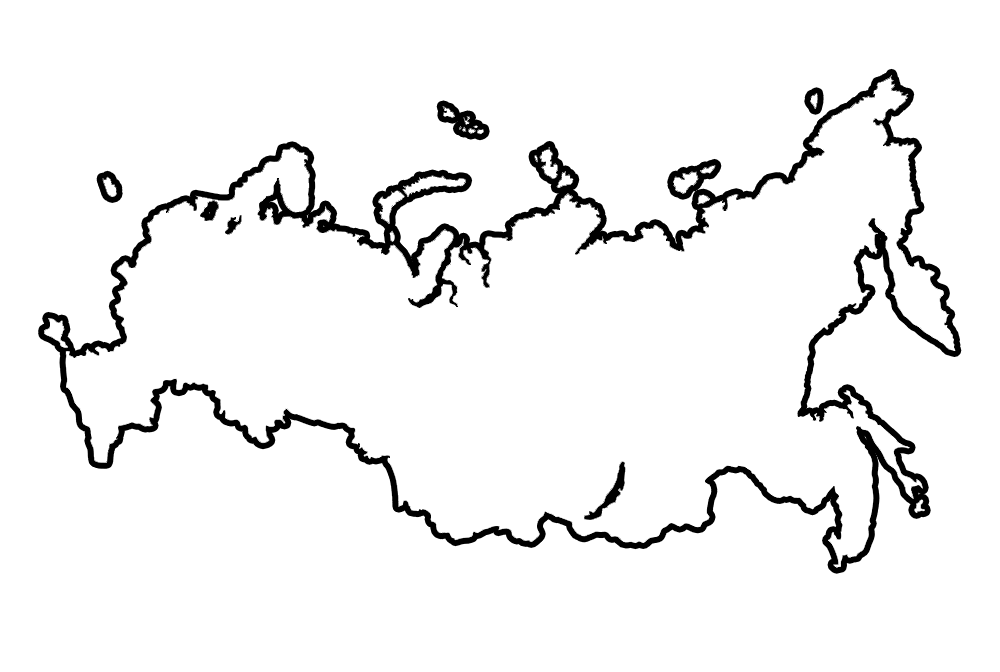 информирование
телефон
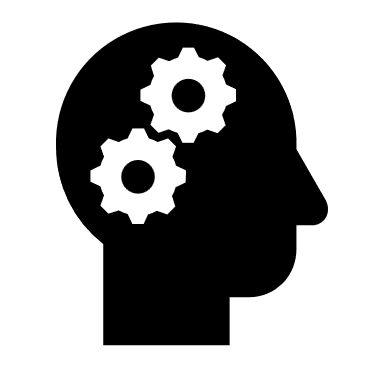 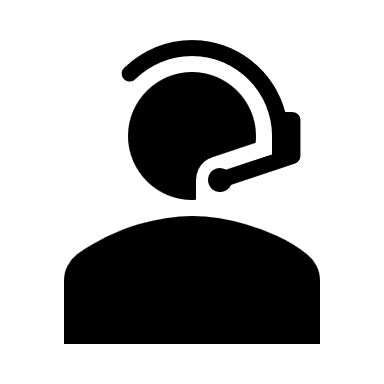 сайт
диспетчерская служба
специалисты
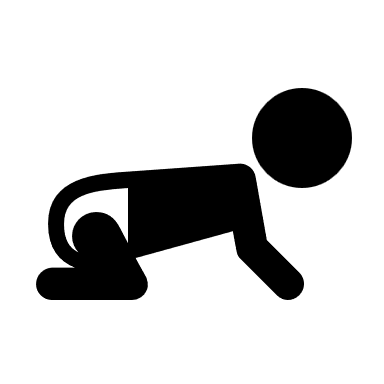 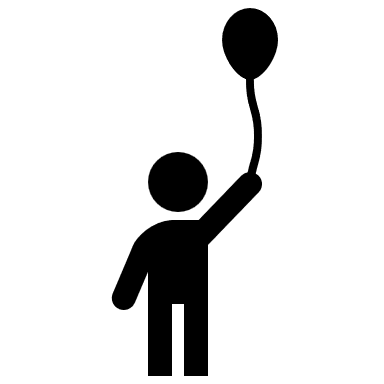 емейл
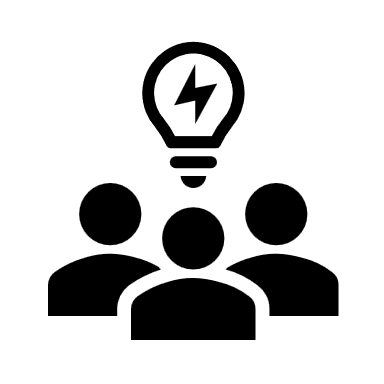 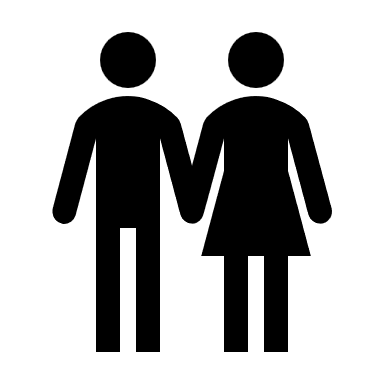 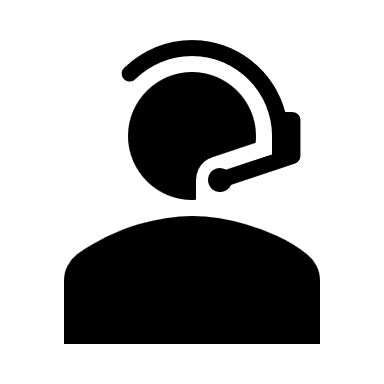 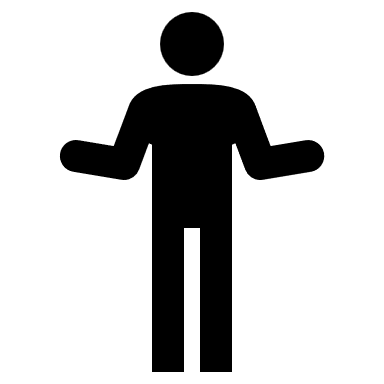 анализ
анализ
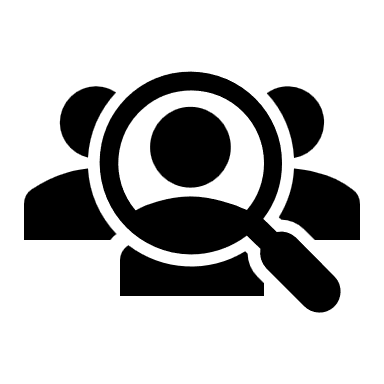 обучение
соцсети
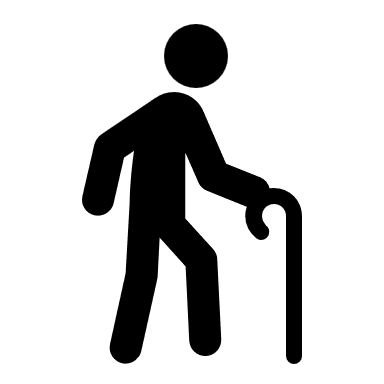 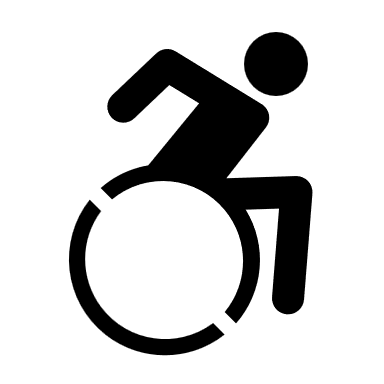 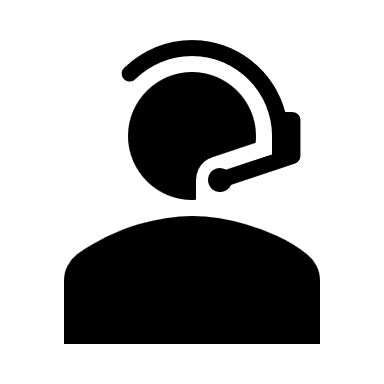 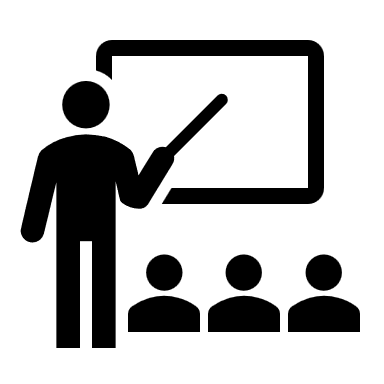 другая помощь
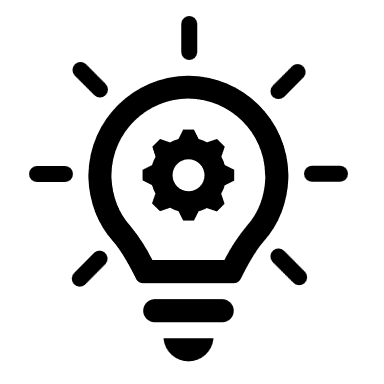 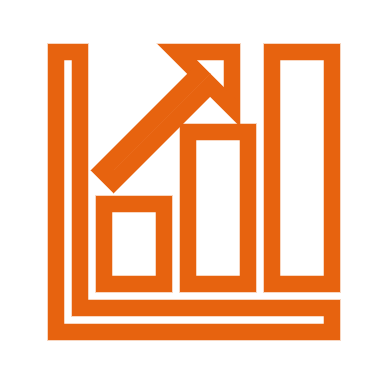 отчёты
12
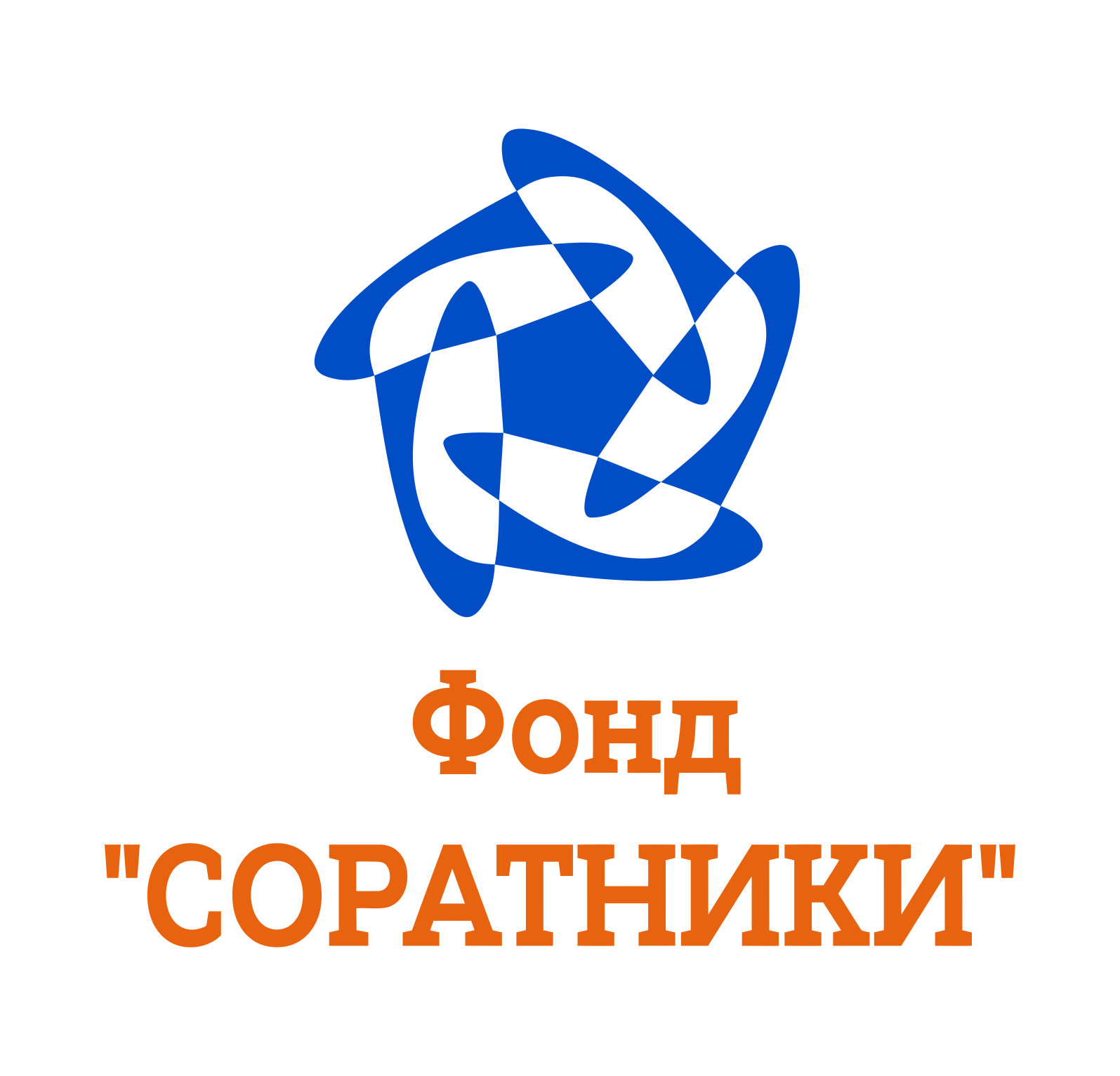 Центр помощи семье «Помогите моей маме»
служба оперативной помощи людям, попавшим в трудную жизненную ситуацию
Ядром Центра является специализированная диспетчерская служба, принимающая заявки от граждан по различным каналам связи: звонки на многоканальный бесплатный номер 8 800 550 98 33, заявки с сайта https://помогитемоеймаме.рф/, из соцсетей ВКонтакте, Одноклассники, Телеграм, из электронной почты contact@so-ratniki.ru. Заявки поступают в единую систему обработки и хранения информации (CRM), разработанную специально для Центра.

Поступившие заявки обрабатывают операторы с соответствующим профилю Центра образованием — они общаются с клиентами в момент обращения и стараются сразу же предоставить необходимую для решения проблемы информацию. Если же требуется более высокая компетенция, операторы передают обращение профильным специалистам: психологам, юристам, логопедам и т. д. Могут порекомендовать подходящие курсы обучения или обучающие мероприятия.

Информационная система Центра является отечественной разработкой. Функционирует на облачном сервере, размещённом в Российской Федерации и обеспечивающем защиту данных согласно 152-ФЗ.
13
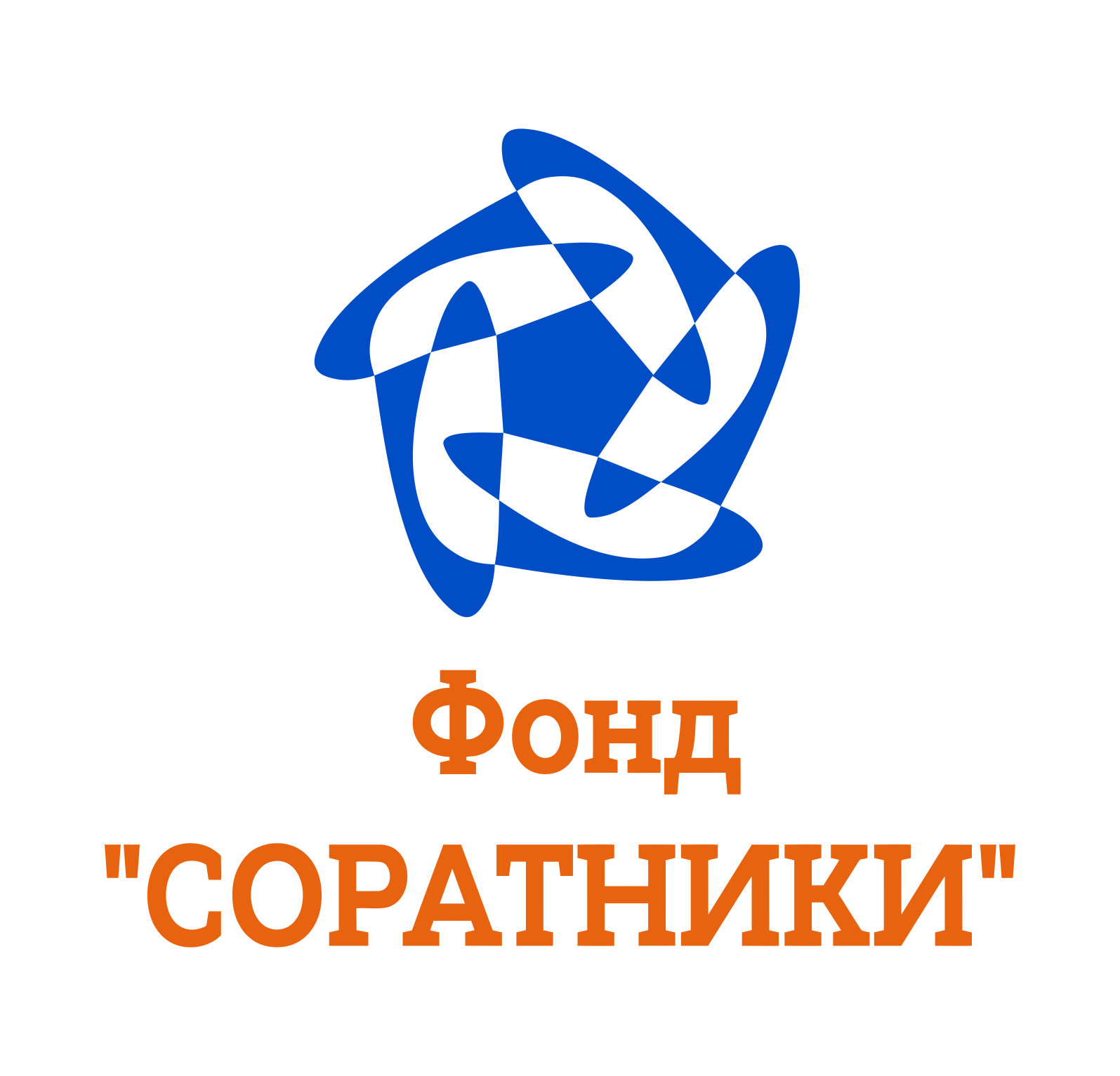 Центр помощи семье «Помогите моей маме»
служба оперативной помощи людям, попавшим в трудную жизненную ситуацию
Накапливающиеся в информационной системе Центра данные позволяют производить многофакторный анализ обращений граждан с целью выявления тенденций в разрезе регионов, типов запросов, статусов семьи и т. п. На основе выявляемых тенденций можно делать обобщённые выводы и рекомендации как для улучшения работы самого Центра, так и для усовершенствования деятельности центральных и региональных органов власти.
14
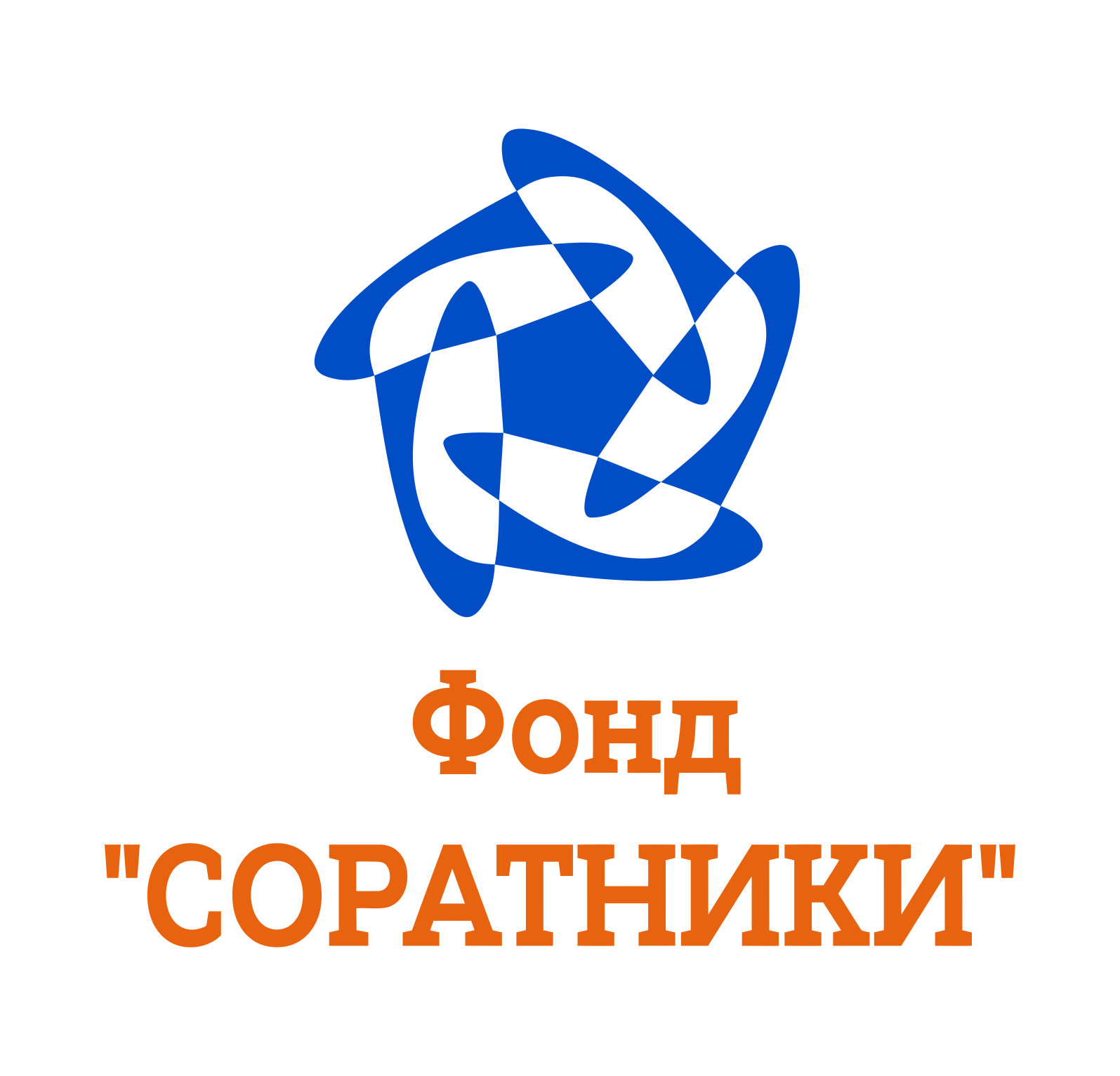 Перспективы
К чему мы стремимся
Расширение охвата людей, нуждающихся в помощи
15
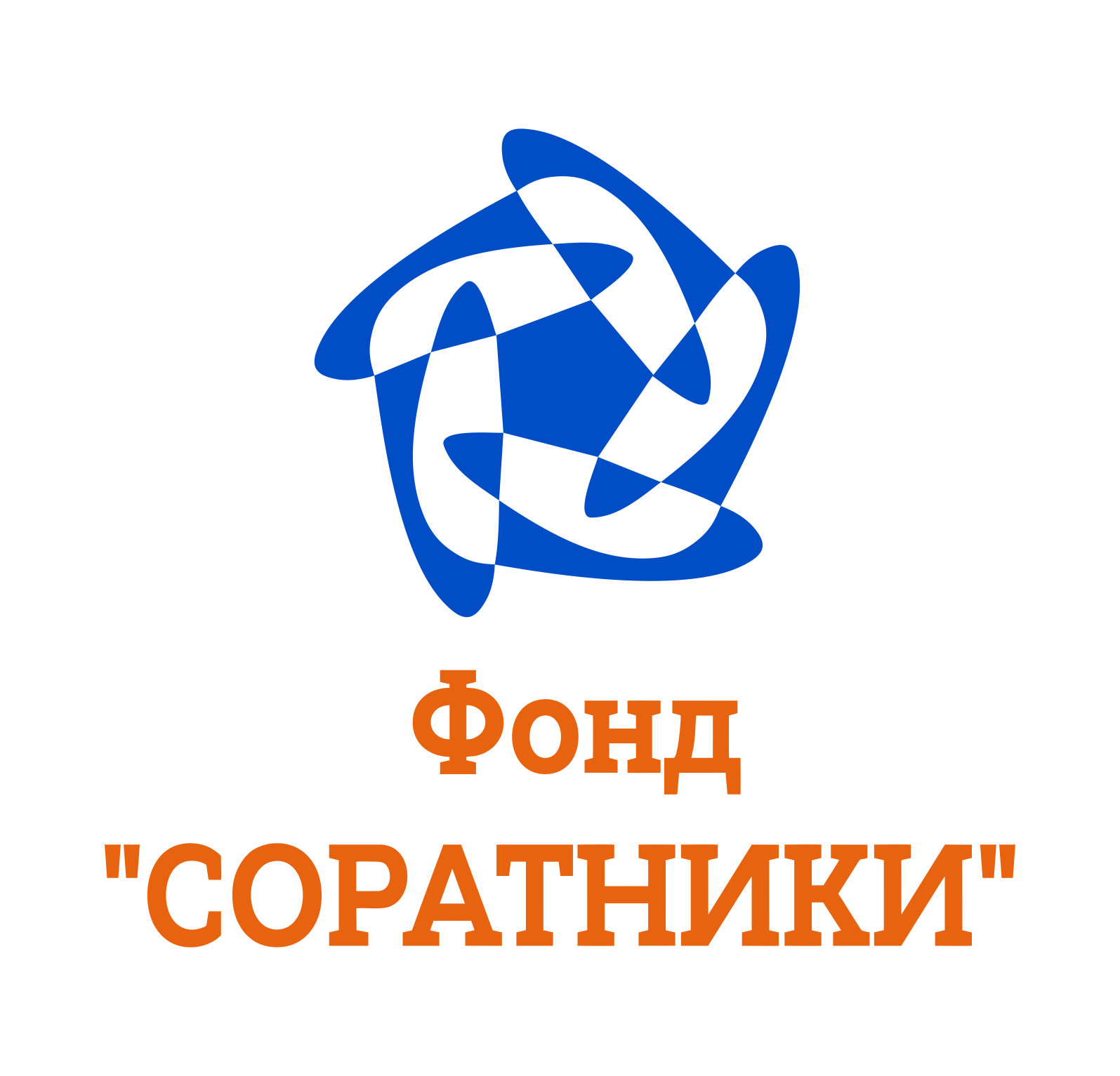 Расширение охвата населения
совместная работа с региональными органами власти
Задачи РОИВ
В соответствии с Указом Президента РФ от 02.07.2021 N 400 "О Стратегии национальной безопасности Российской Федерации»:
сбережение народа России и развитие человеческого потенциала;
развитие институтов гражданского общества, поддержка общественно значимых инициатив, развитие взаимодействия институтов гражданского общества и населения с органами публичной власти в решении вопросов, которые могут вызвать рост социальной напряженности;
противодействие незаконной миграции, усиление контроля за миграционными потоками, социальная и культурная адаптация и интеграция мигрантов.
В соответствии с Федеральным законом от 28.12.2013 N 442-ФЗ (ред. от 26.12.2024) "Об основах социального обслуживания граждан в Российской Федерации»:
профилактика нуждаемости гражданина в социальном обслуживании;
координация деятельности всех сторон в сфере социального обслуживания в субъекте Российской Федерации;
обеспечение бесплатного доступа к информации о поставщиках социальных услуг, предоставляемых ими социальных услугах, видах социальных услуг, сроках, порядке и об условиях их предоставления;
организация профессионального обучения, профессионального образования и дополнительного профессионального образования работников поставщиков социальных услуг;
обеспечение  территориальной близости и достаточного количества поставщиков социальных услуг для обеспечения потребностей граждан в социальном обслуживании.
16
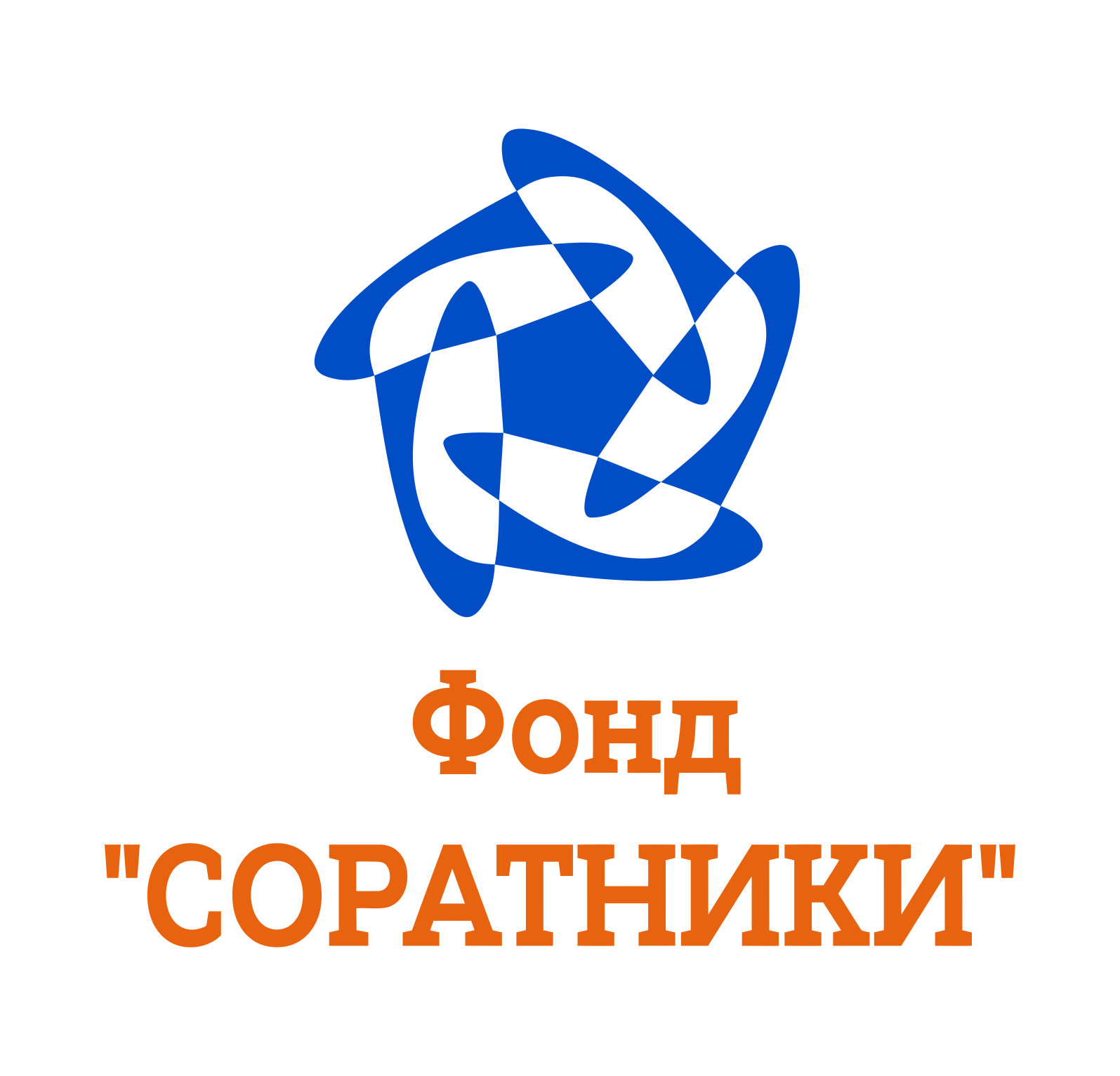 Расширение охвата населения
совместная работа с региональными органами власти
Направления работы
выявить потребности населения;
обеспечить доступность социальных услуг;
определить направления развития социальной инфраструктуры.
Это в итоге позволит обеспечить социальную стабильность в регионе.
17
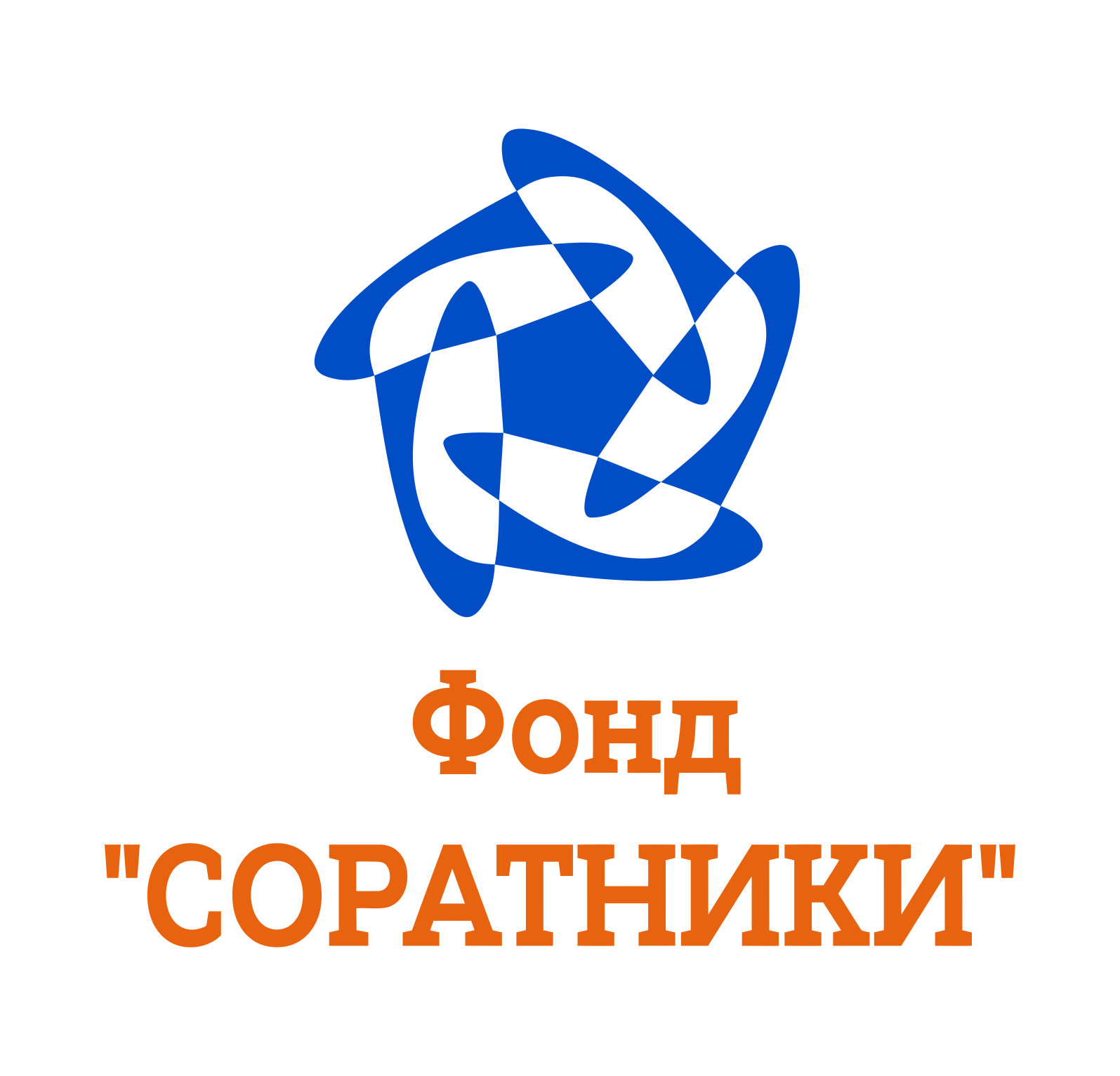 Расширение охвата населения
совместная работа с региональными органами власти
диспетчерский центр
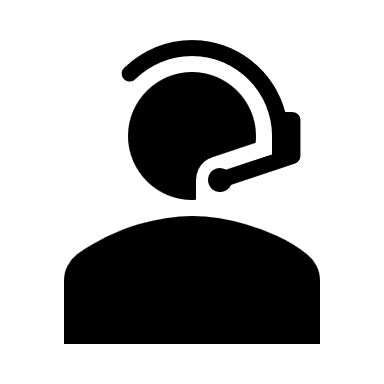 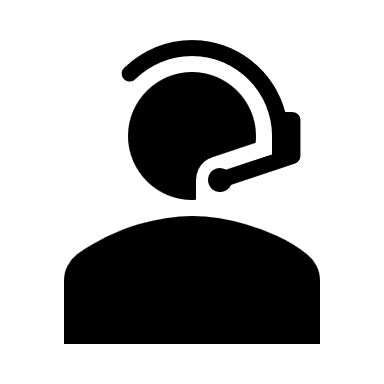 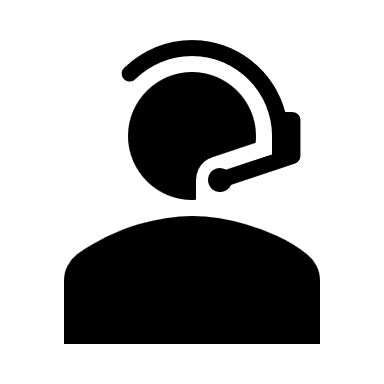 саморегулирующийся процесс помощи населению, не требующий постоянного внимания органа власти
18
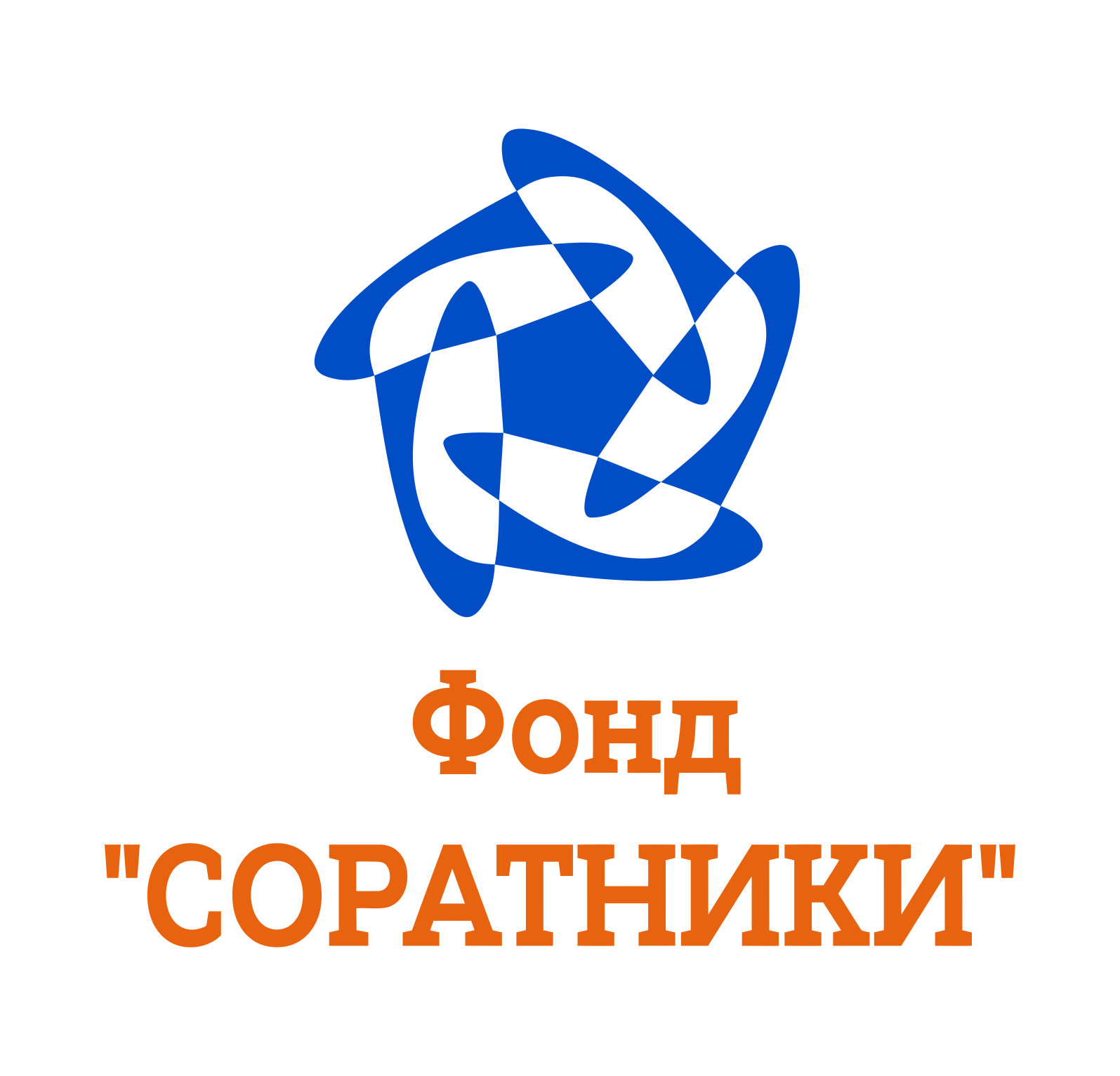 Расширение охвата населения
совместная работа с региональными органами власти
Региональные органы власти могут опереться на Центр помощи семье в решении стоящих перед ними социальных задач более эффективно и в более короткие сроки, поскольку:
за годы работы Центра накоплен большой опыт взаимодействия с населением для решения социальных проблем;
большая часть необходимой информационно-технической инфраструктуры Центра уже существует и отлажена;
сформирован слаженный коллектив специалистов, способных решать поставленные Центром задачи;
в Центре имеется постоянно расширяемый пул информационно-методических материалов;
работая в рамках благотворительного фонда, Центр использует выделяемые ему средства эффективно и с максимально возможным итоговым результатом.

Компетенции и опыт Центра помощи семье позволяют наладить саморегулирующийся процесс помощи населению таким образом, чтобы как можно больше снять эту нагрузку с плеч РОИВ.
19
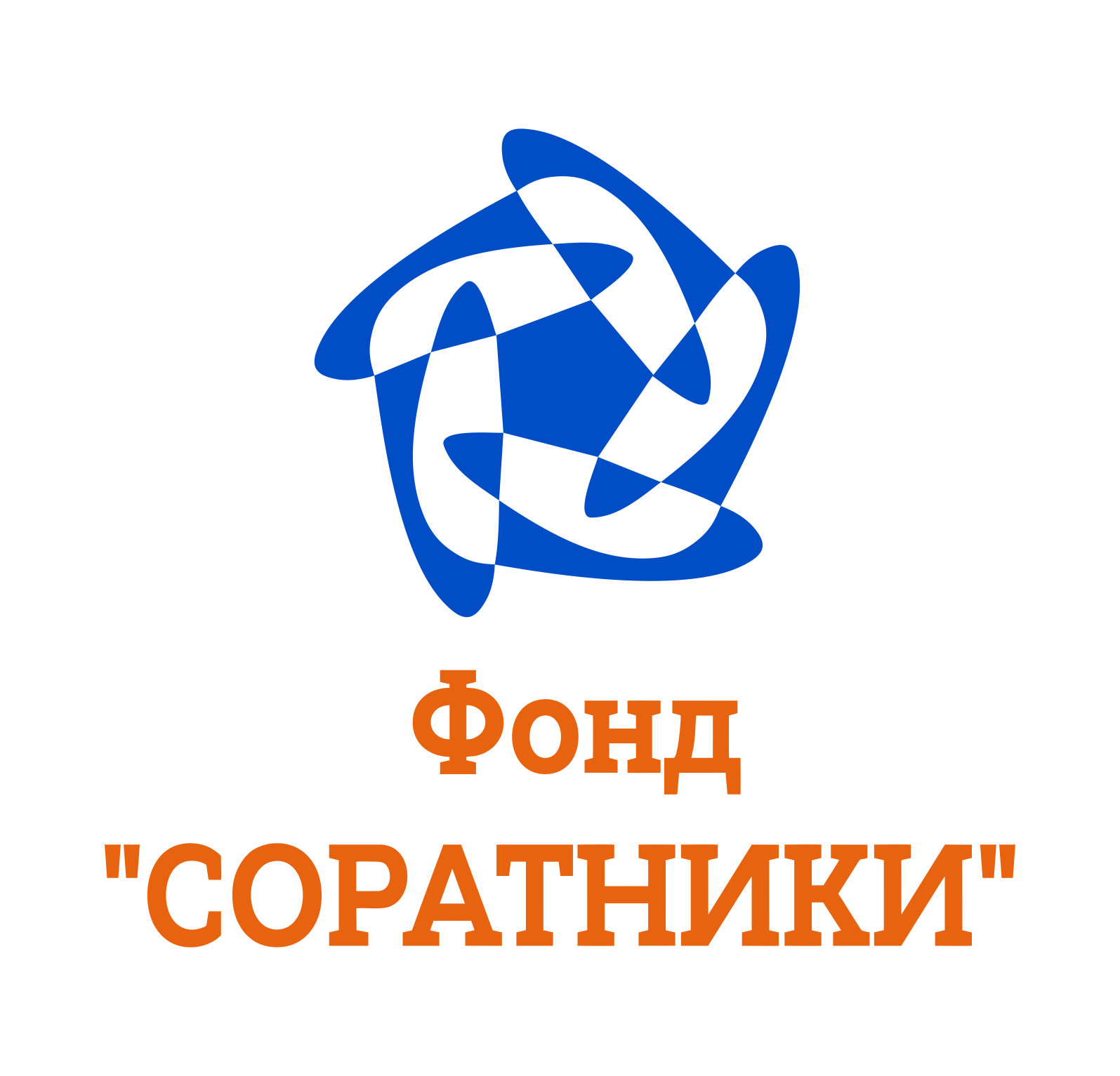 Расширение охвата населения
задействование партнёров в регионах для помощи людям
диспетчерский центр
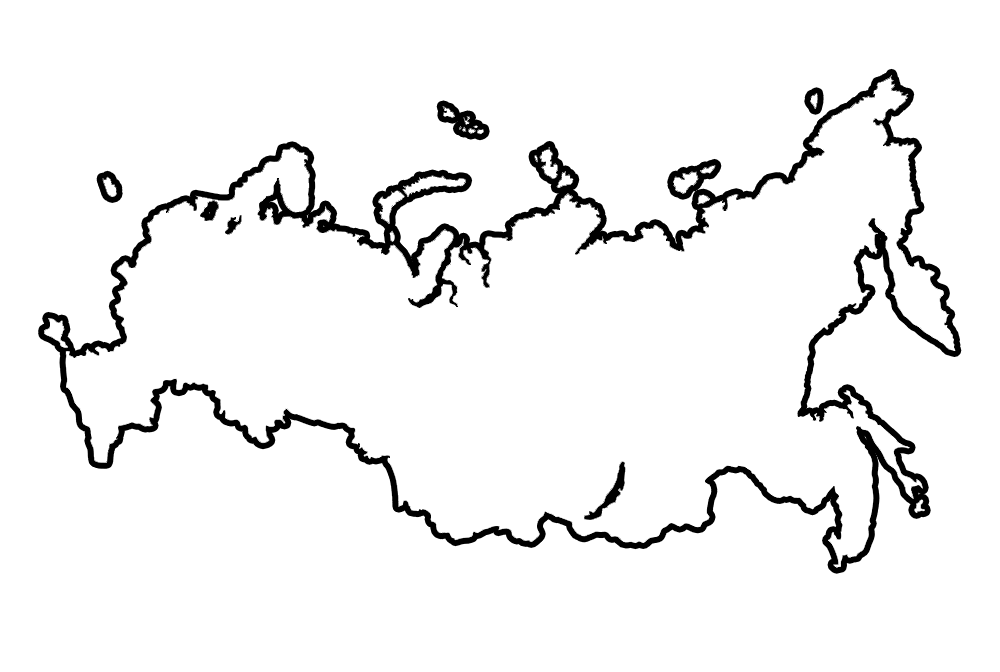 Решить проблему каждого:
качественно
быстро
в любом регионе
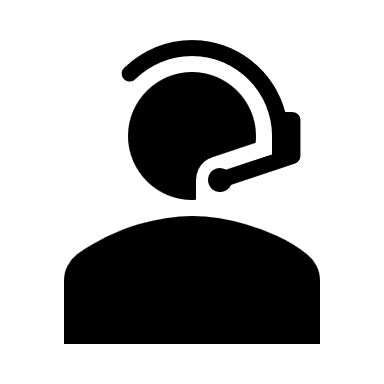 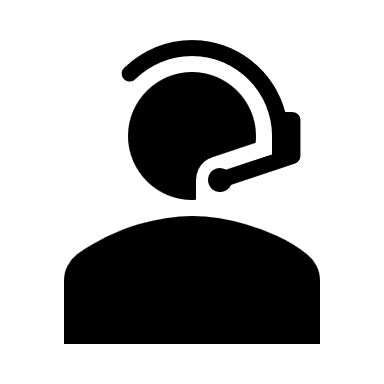 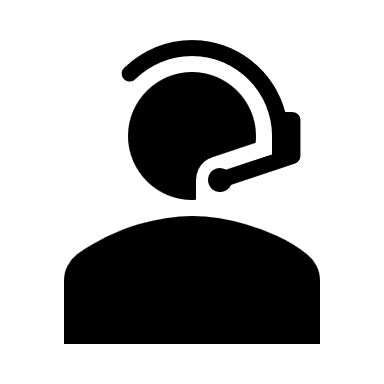 каналы связи
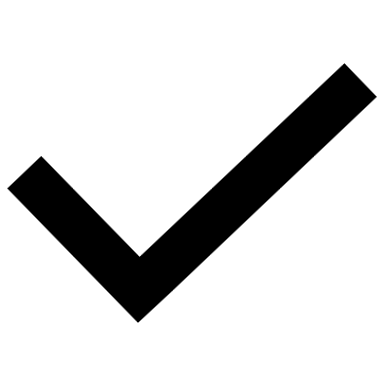 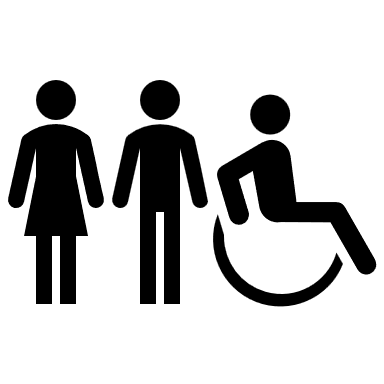 телефон, сайт,
емейл, соцсети
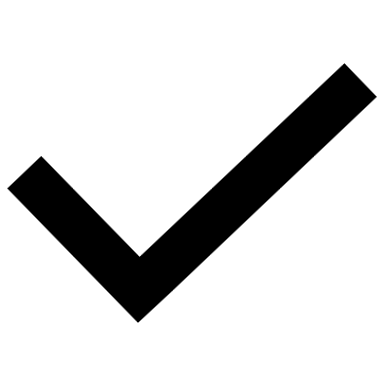 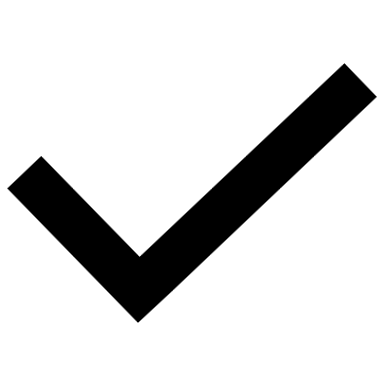 регионы
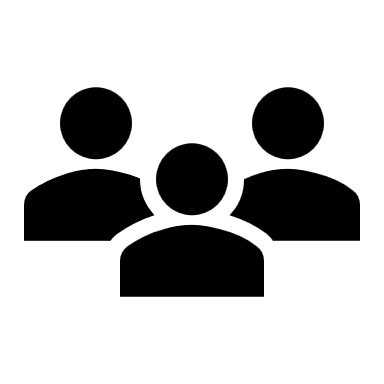 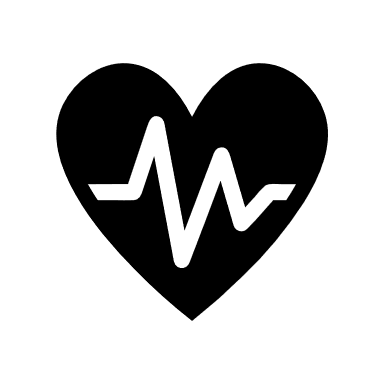 обратная связь
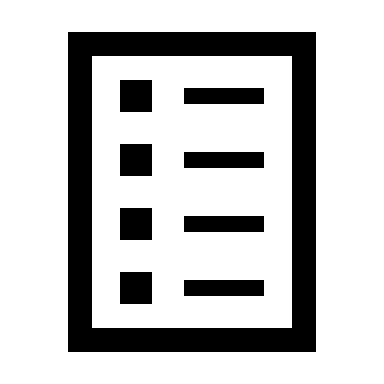 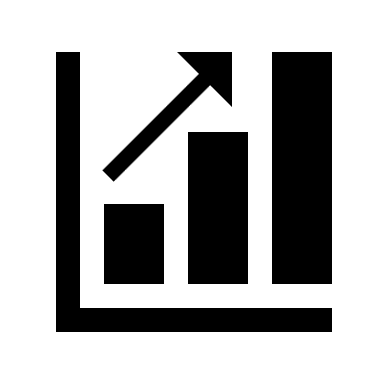 заявки
отчёты
партнёры
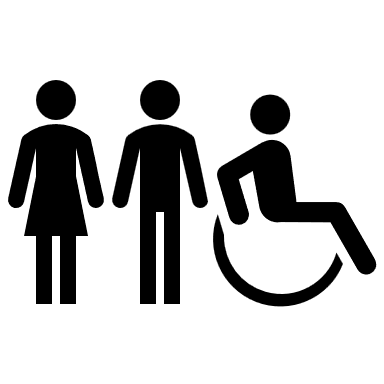 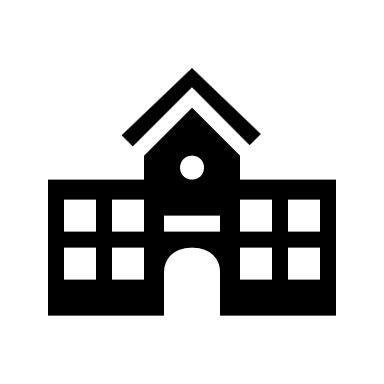 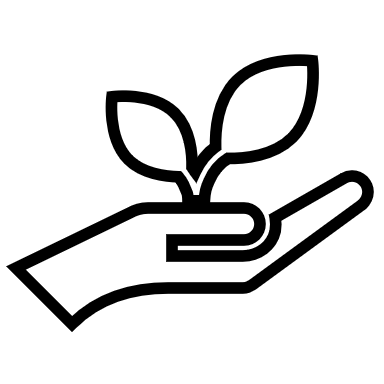 помощь
государство
20
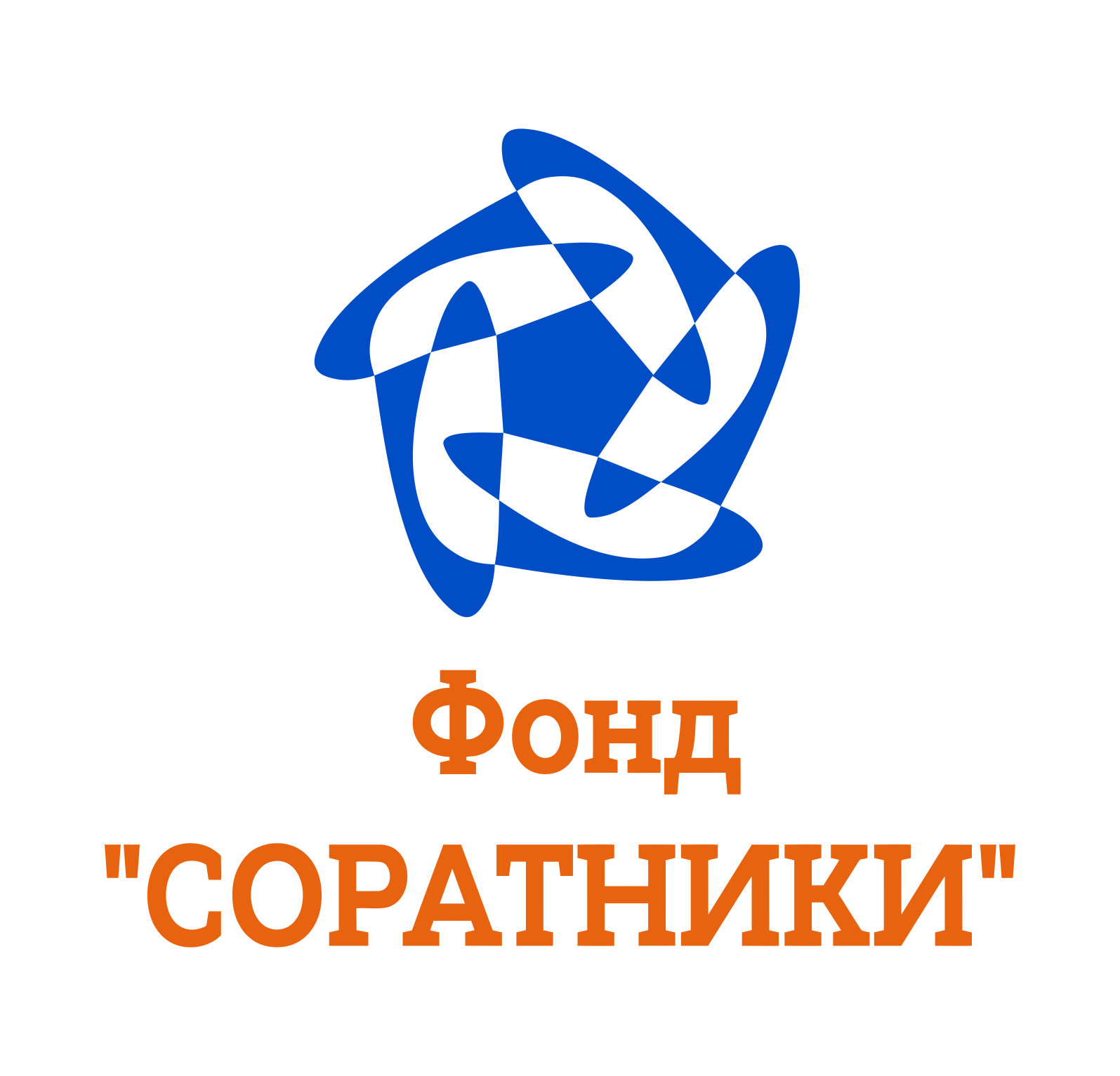 Расширение охвата населения
задействование партнёров в регионах для помощи людям
Операторы Центра при получении обращения от гражданина определяют, может ли описанная в обращении проблема быть решена силами Центра или необходимо передать её Партнёру. Если возникает необходимость подключить к работе Партнёра, то производится анализ, какой из существующих Партнёров наиболее полно для этого подходит: по локации, услугам, специалистам, графику работы, наличию доступных специалистов, качеству работы и так далее.

Оператор в ИС Центра передаёт обращение выбранному Партнёру, о чём соответствующие уведомления поступают как ответственным сотрудникам Партнёра, так и обратившемуся за помощью человеку.

Получив уведомление о поступлении нового обращения, сотрудник Партнёра заходит в Личный кабинет Партнёра и либо отказывается от заявки, либо принимает её в работу. Далее Партнёр работает по данной заявке с клиентом до решения его проблемы. Все этапы работы сотрудник Партнёра отображает в карточке заявки. По завершении заявка закрывается в Личном кабинете Партнёра с указанием в ней конечного результата. Затем эта заявка возвращается на контроль в Центр.
21
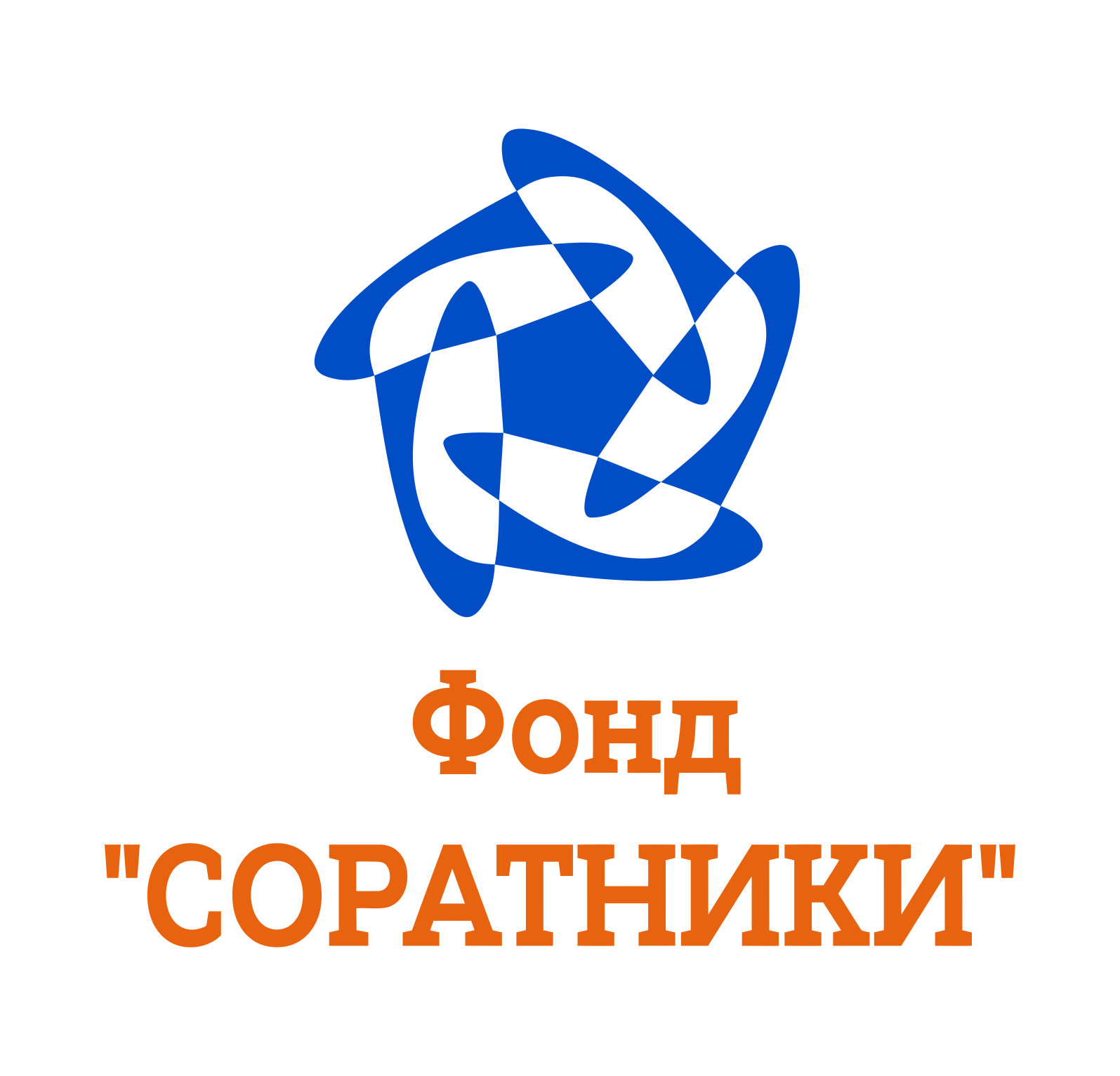 Расширение охвата населения
задействование партнёров в регионах для помощи людям
Поступившие в Центр обращения обрабатываются согласно регламенту. На каждом этапе работы установлен срок, при несоблюдении которого ответственным сотрудникам поступают напоминания, затем о нештатной ситуации сообщается вышестоящим сотрудникам или руководству. Заявки должны обрабатываться без задержек и в итоге должны закрываться с положительным результатом. При объективной невозможности достижения успеха заявка закрывается отрицательным статусом с подробным указанием причины.
Таким образом, Центр постоянно мониторит состояние всех поступивших обращений и работает с каждой заявкой до решения проблемы обратившегося за помощью человека.
В своём Личном кабинете руководящие сотрудники Партнёра могут получать статистику работы организации, отслеживать статусы заявок, анализировать загруженность и эффективность работы исполнителей. При возникновении вопросов или проблем могут оперативно связаться с сотрудниками Центра.
22
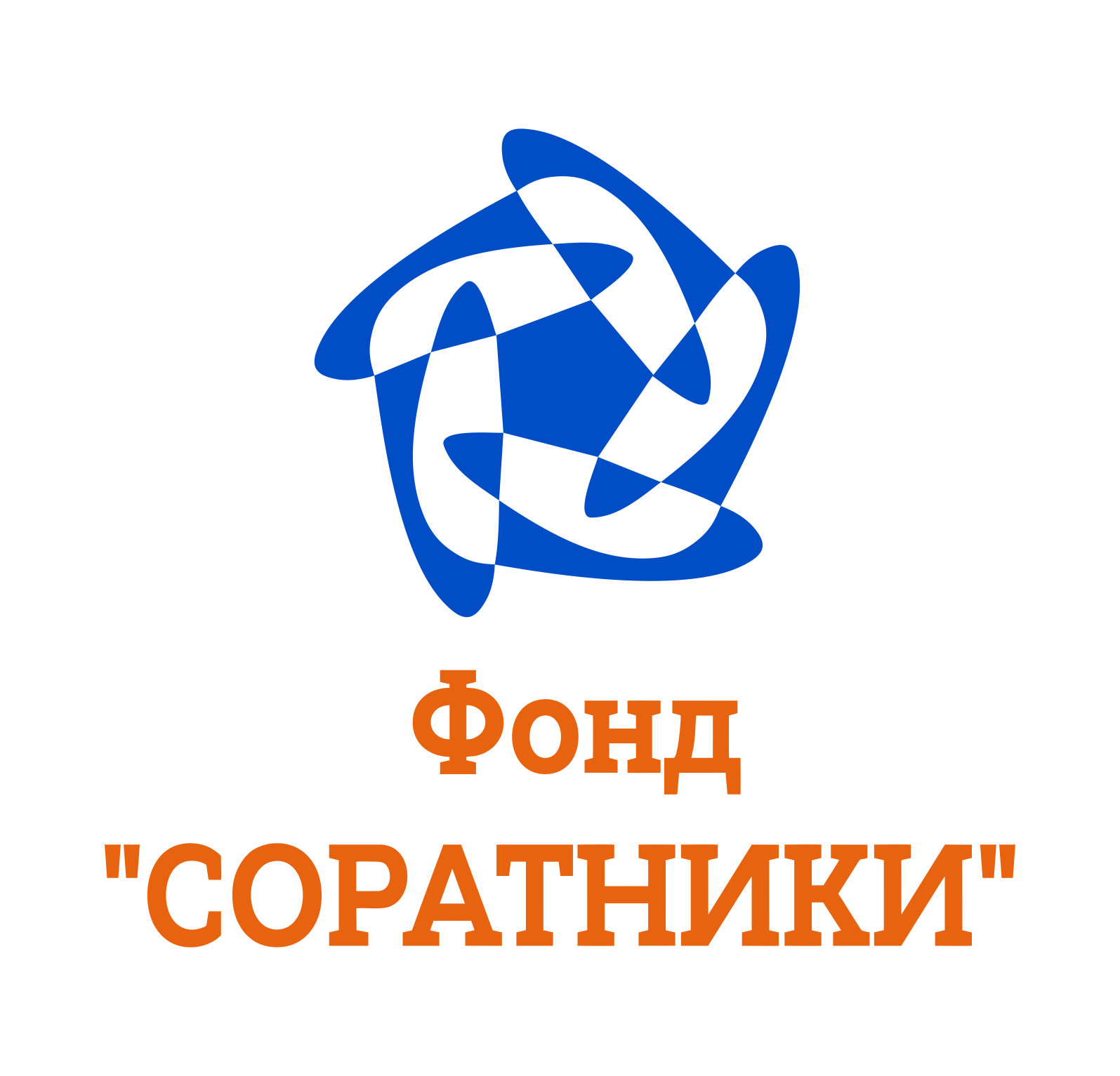 Расширение охвата населения
задействование партнёров в регионах для помощи людям
Для органов центральной власти и региональных властей Центр предоставляет статистику по поступившим обращениям граждан, отчётность о работе Центра и его Партнёров, аналитику для принятия решений по улучшению социальной обстановки.
для принятия управленческих решений
23
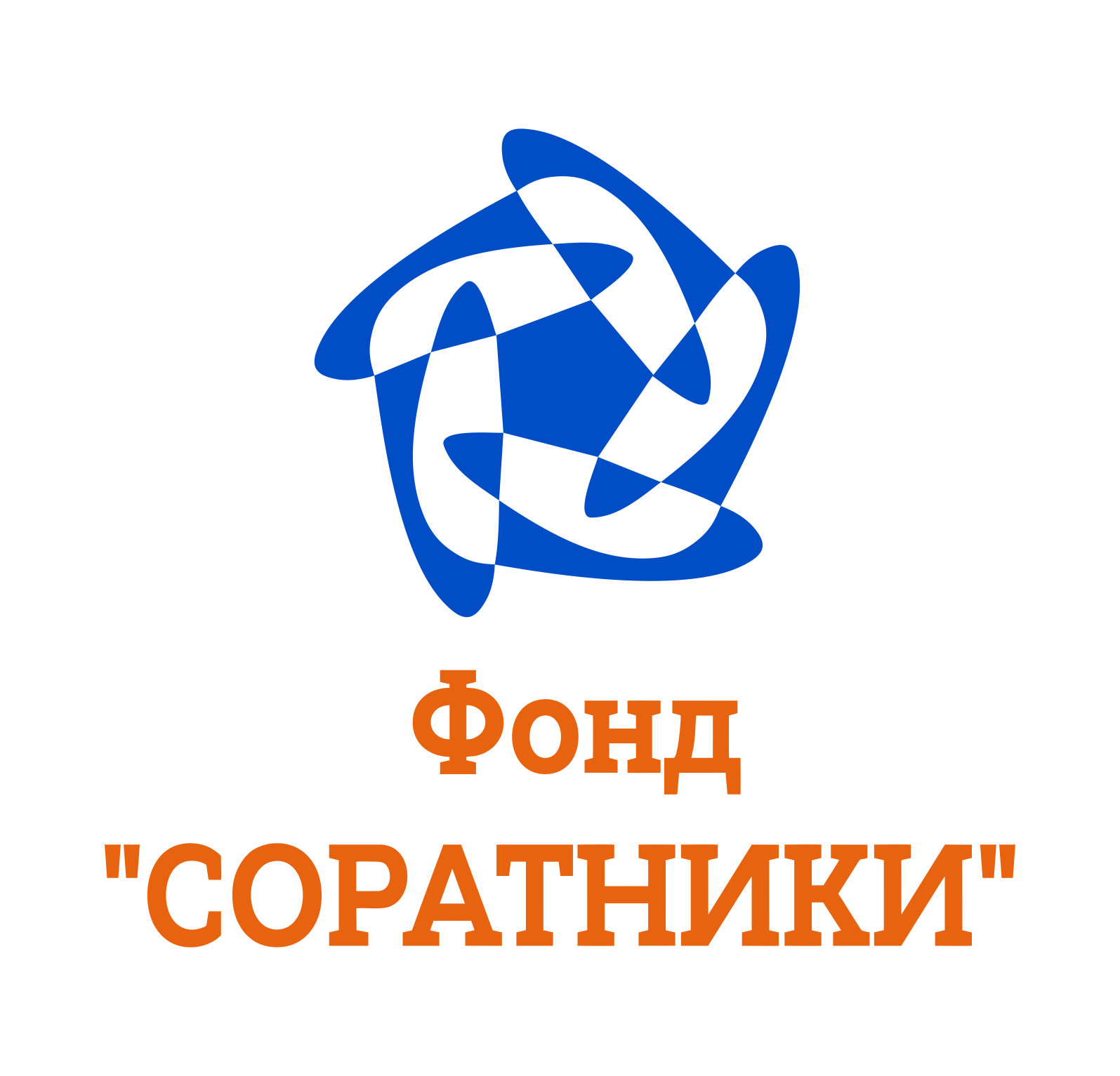 Расширение охвата населения
совместная работа с региональными органами власти
Для эффективной работы с Центром помощи семье региональный Орган власти выделяет своего Представителя – компетентного сотрудника, обладающего знаниями в следующих вопросах касательно своего региона:
текущее состояние социальной помощи населению;
текущие потребности населения;
реестр организаций, уже оказывающих социальную помощь, либо планирующих оказывать её в ближайшие месяцы;
критерии оценки качества предоставляемой помощи;
виды отчётности в рамках деятельности Центра, необходимые для органа власти;
другие вопросы.
24
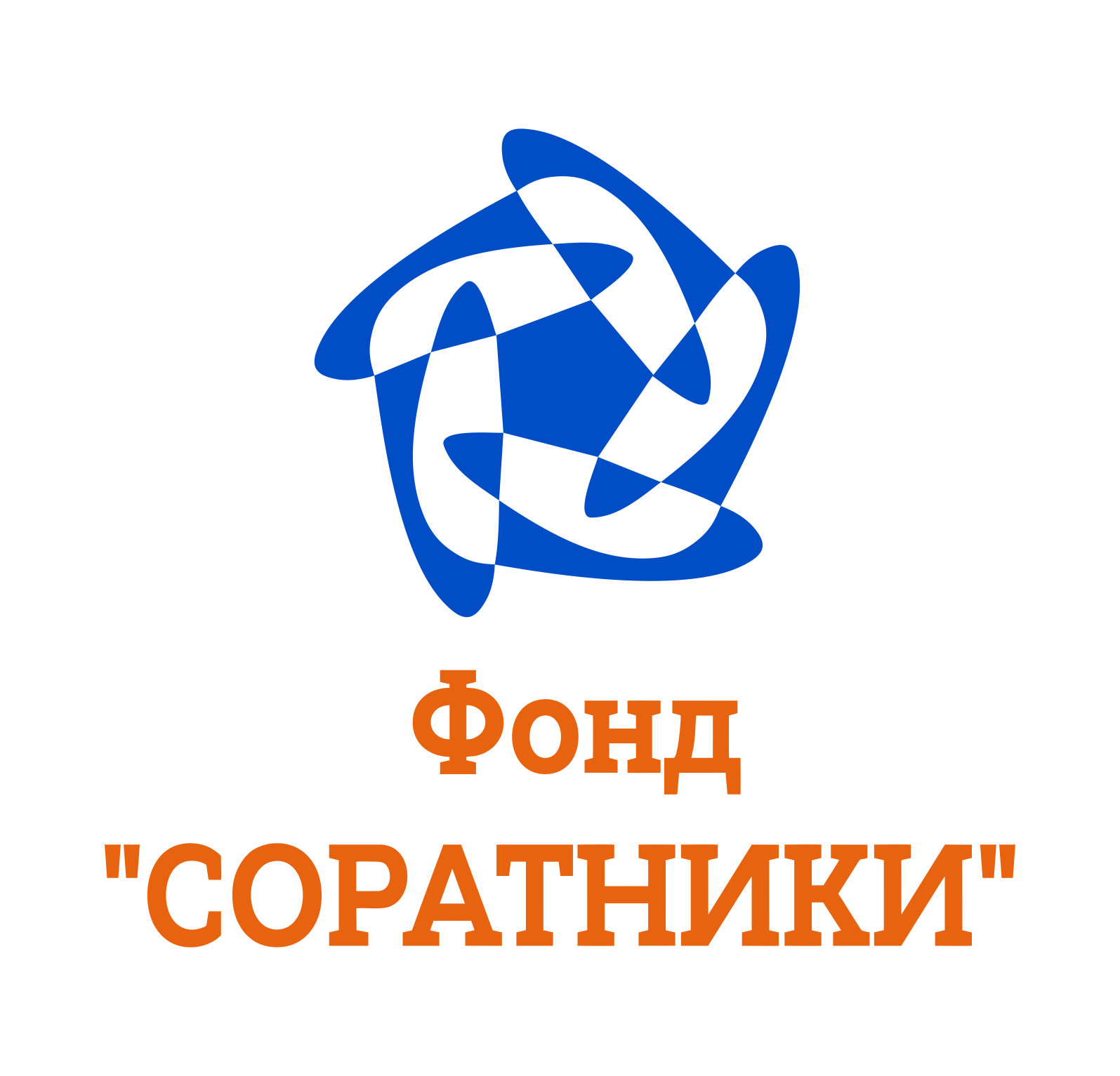 Расширение охвата населения
совместная работа с региональными органами власти
Представитель уполномочивается Органом региональной власти на участие в следующих процессах в рамках деятельности Центра:
анализ и фиксирование текущего состояния дел в сфере социальной помощи населению;
разработка планов по совершенствованию ситуации в социальной сфере на кратко- средне- и долгосрочную перспективы;
формализация критериев оценки динамики развития социальной сферы;
разработка технического задания на реализацию необходимого функционала как Личного кабинета Органа власти, так и Информационной системы Центра в целом;
контроль реализации планов;
анализ эффективности предпринятых мер и выработка предложений по её повышению.

Взаимодействие Представителя с Центром производится с помощью электронного документооборота и средств электронной связи (Личный кабинет РОИВ, телефония, видеосвязь, мессенджеры, электронная почта и т.д.). Это позволяет оперативно решать возникающие вопросы, быстро согласовывать необходимые документы и при этом иметь доступ к полному архиву общения.
25
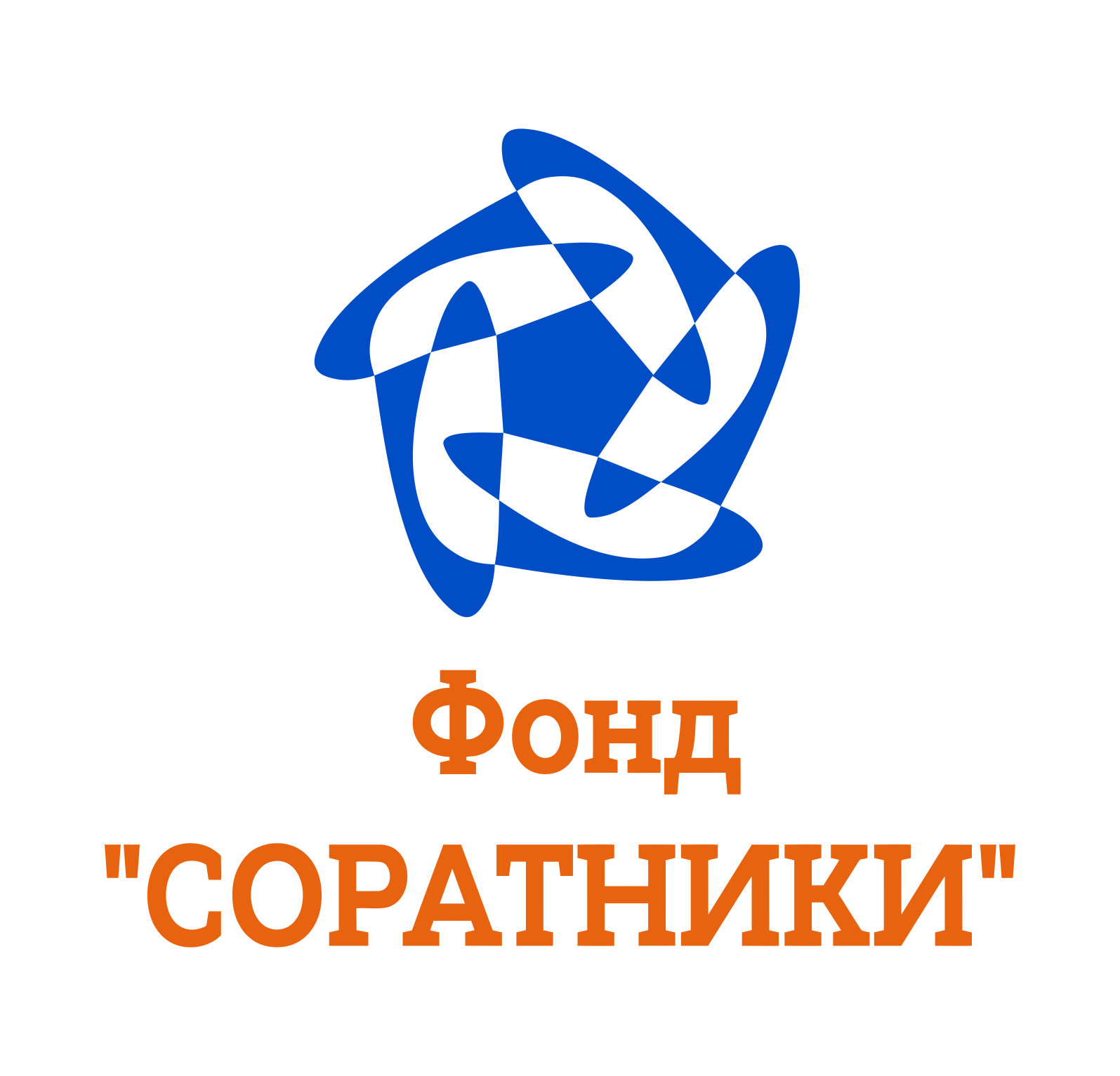 Расширение охвата населения
личный кабинет как инструмент эффективного взаимодействия
диспетчерский центр
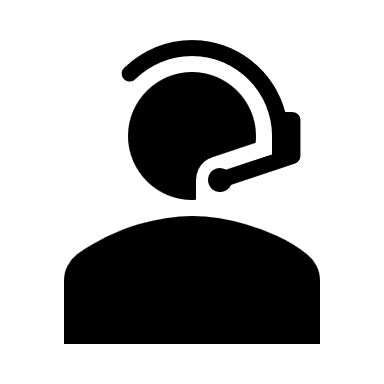 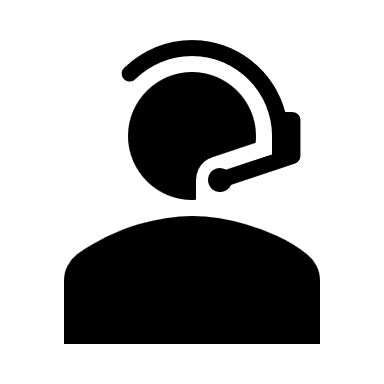 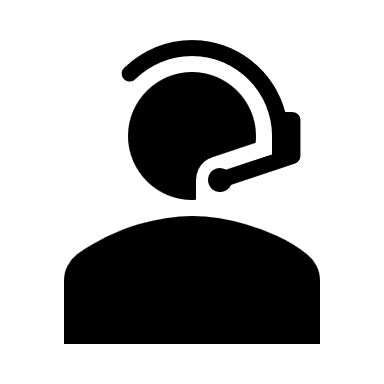 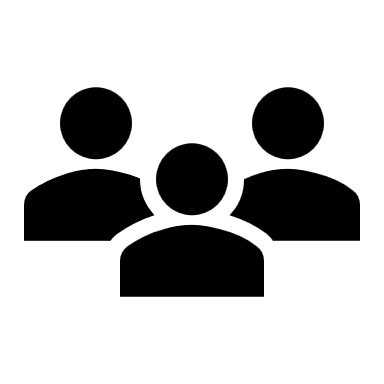 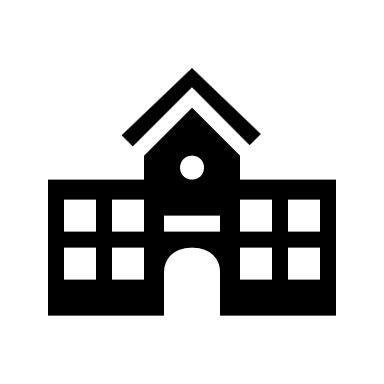 регион
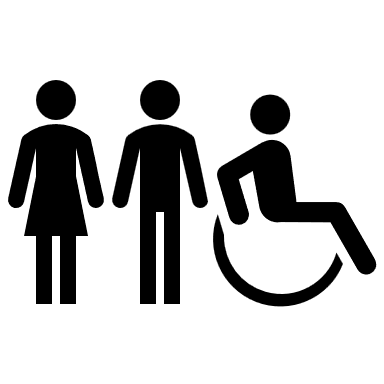 социальные организации
личный кабинетРОИВ
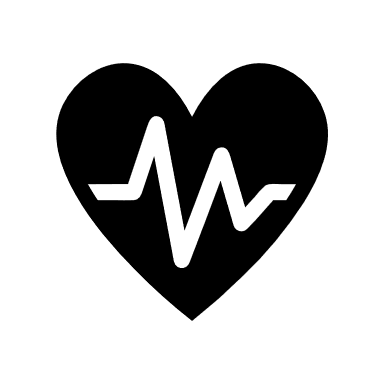 личный кабинетпартнёра
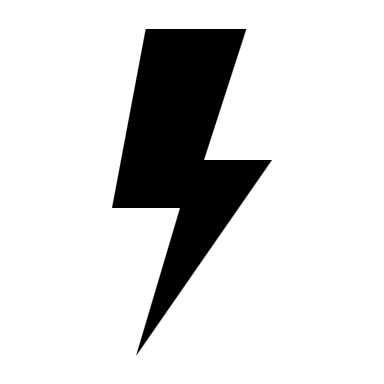 распоря-жения
обратная связь
обращения и запросы
региональныйорган власти
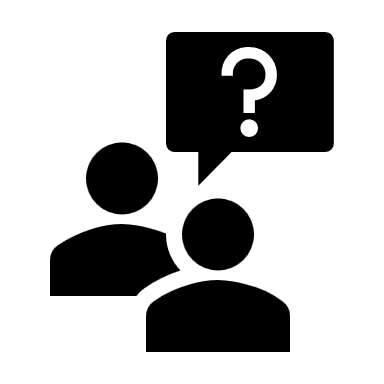 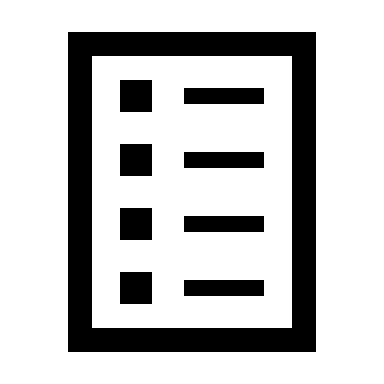 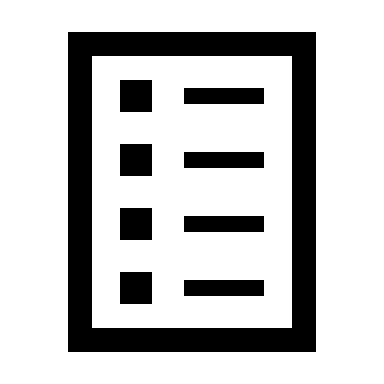 заявления
заявки
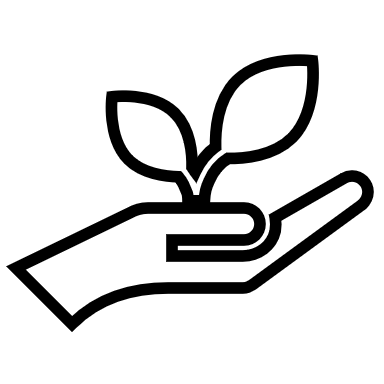 помощь
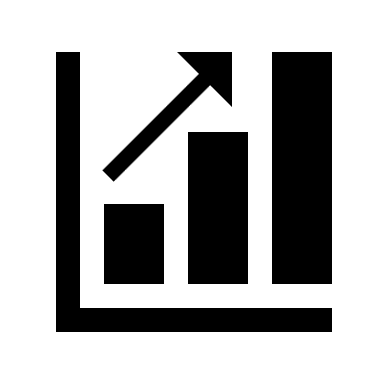 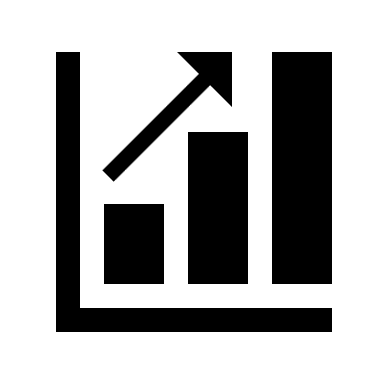 отчёты
отчёты
26
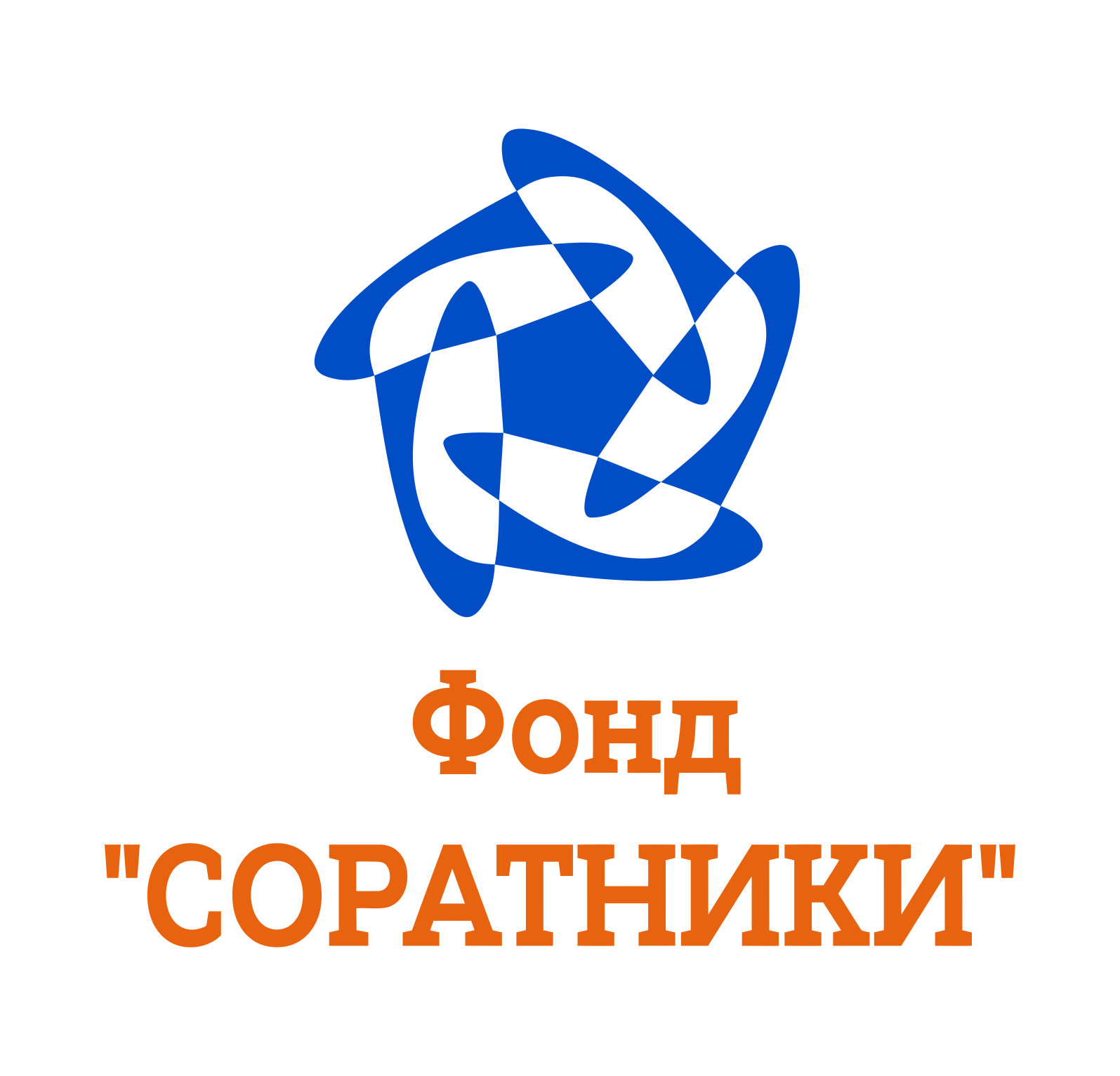 Расширение охвата населения
личный кабинет регионального органа власти
Личный кабинет РОИВ обеспечивает следующие возможности:
получение списка социальных организаций, подключенных к информационной системе (ИС);
получение информационной карточки социальной организации;
получение показателей работы социальной организации за определённый период;
оформление заявки на добавление/изменение/отключение социальной организации;
получение рейтинга социальных организаций за определённый период;
получение общей статистики по принятым от населения заявкам по всему региону;
получение статистики по обработанным заявкам в разрезе:
административно-территориальных единиц;
статусов заявок (принята, в процессе, завершена и т.п.);
видов запрошенной/оказанной помощи;
и др.
получение аналитических отчётов для оценки эффективности оказываемой социальной помощи.

Интерфейс Личного кабинета РОИВ прост и не требует особых знаний или компетенций. Рассчитан на сотрудника уровня секретаря.
27
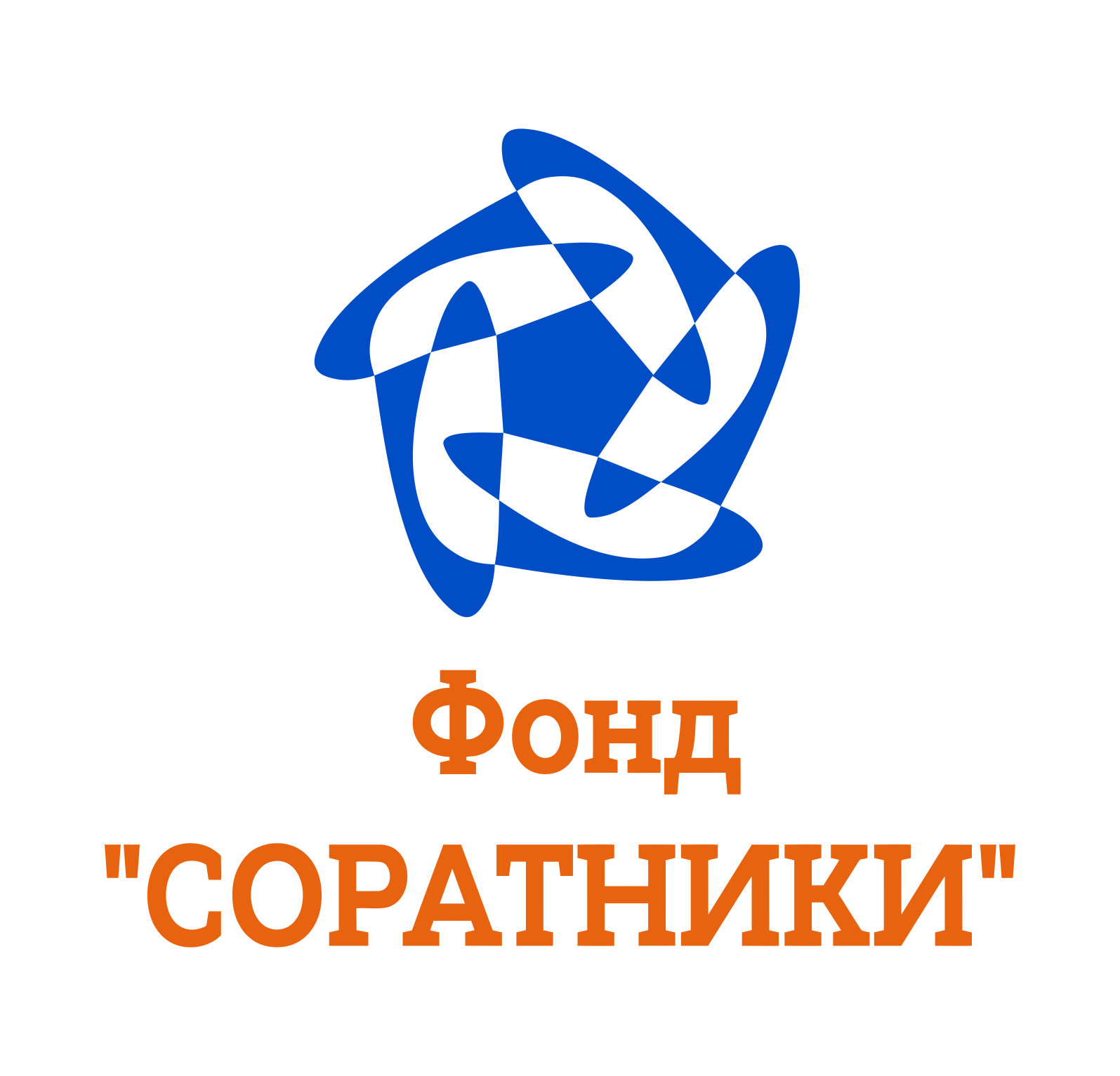 Расширение охвата населения
дальнейшие перспективы
Что можно сделать на следующих этапах развития Центра
максимально «бесшовная» передача необходимой информации между РОИВ при миграции получающего социальную помощь населения;
совершенствование автоматизированной оценки качества и эффективности социального обслуживания в регионах;
налаживание вертикальных и горизонтальных путей электронной коммуникации для ускорения решения социальных проблем населения;
создание на базе информационной системы Центра специализированного банка справочно-информационных и методических материалов, удобного в использовании как для сотрудников Центра, РОИВ и Партнёров, так и для населения;
добавление в информационную систему Центра возможности приёма пожертвований целенаправленно конкретным получателям или в конкретные программы помощи таким образом, чтобы обеспечить высокую эффективность использования принятых средств и прозрачную отчётность для благотворителя.

Совместная работа Центра помощи семье с центральными и региональными органами власти позволит создать мощный инструмент социальной поддержки населения на всей территории Российской Федерации.
28
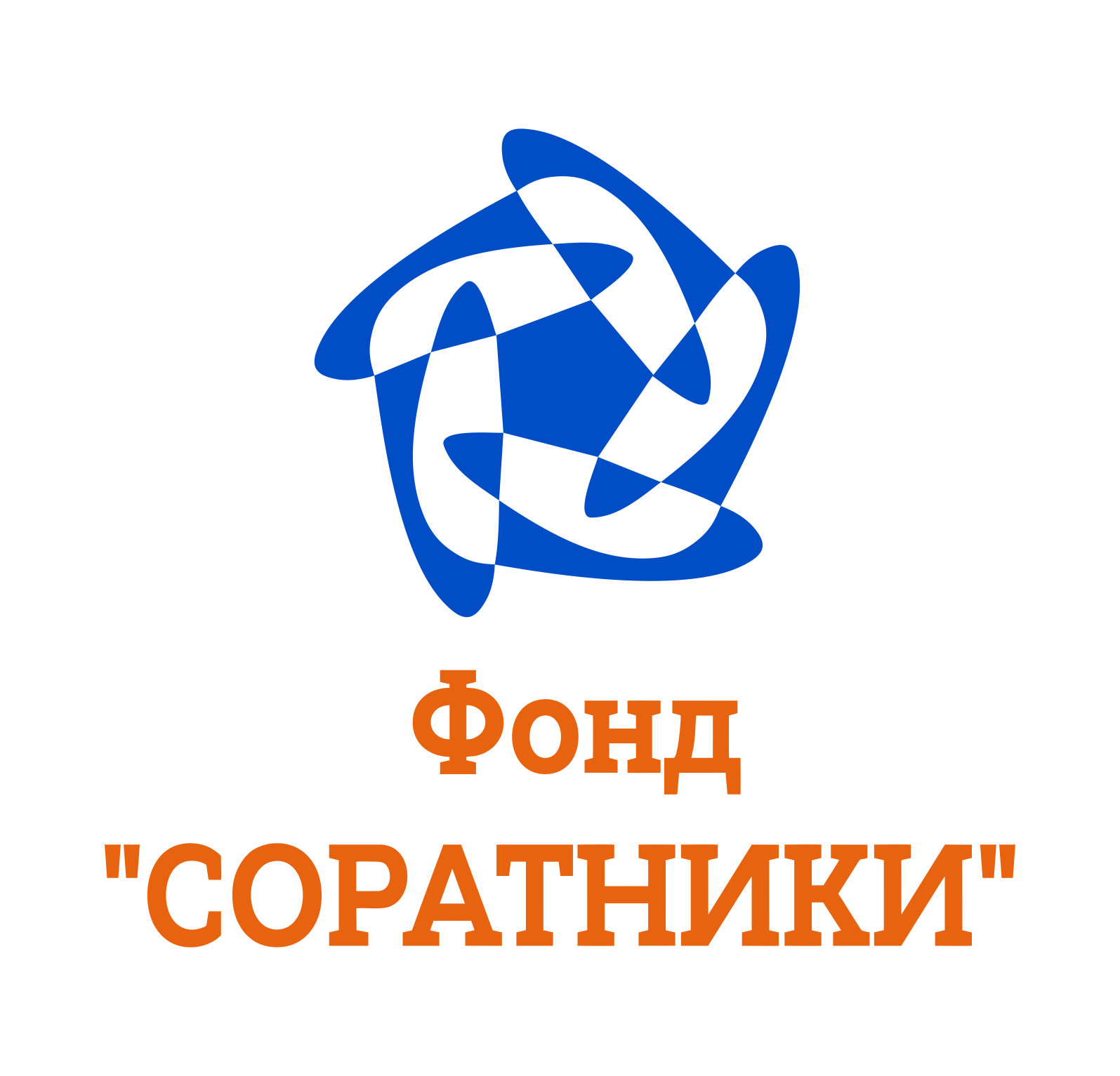 Главное — верить и делать!
Фонд СОРАТНИКИ
29
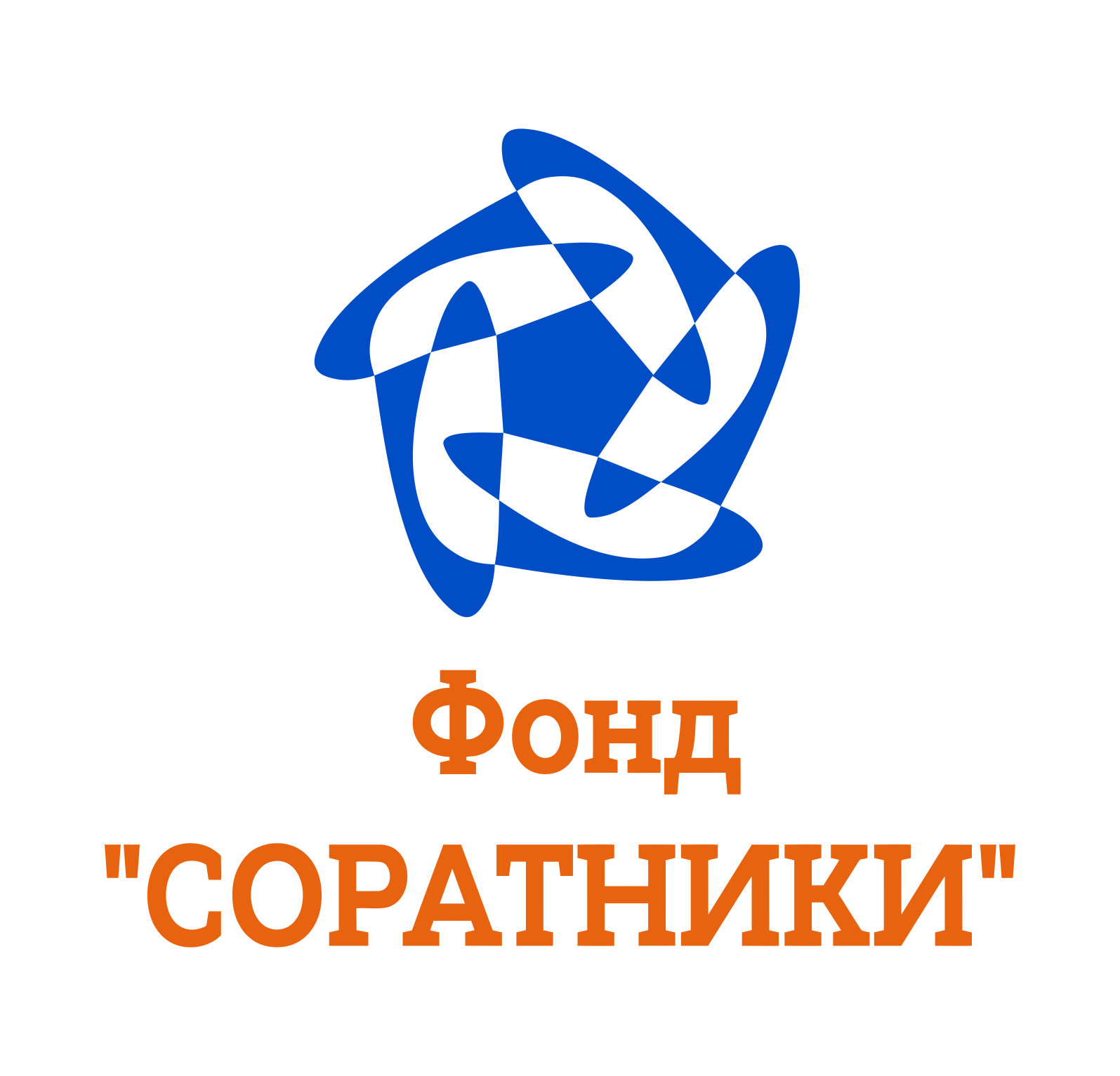 Фонд «СОРАТНИКИ»
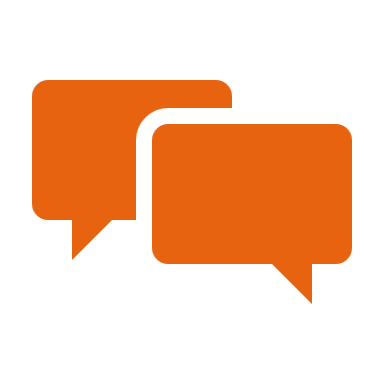 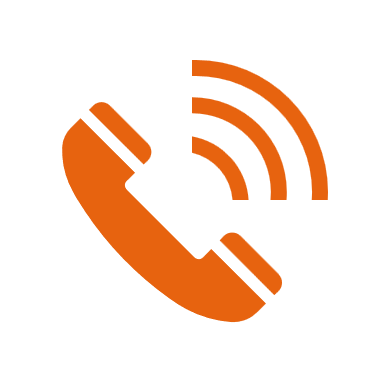 8 800 550-98-33

fond@so-ratniki.ru

https://помогитемоеймаме.рф
https://vk.com/pomogitemoeimame
https://t.me/pomogitemoeymame
https://ok.ru/group/70000001458309/
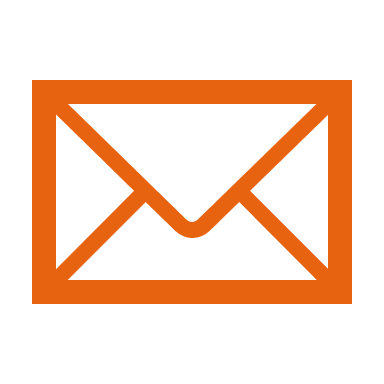 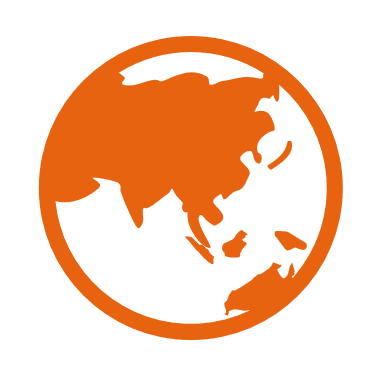 30